Шилкинская территориальная  организация профессионального  союза работников народного  образования и науки Российской Федерации
       Публичный	отчет 
                             2023
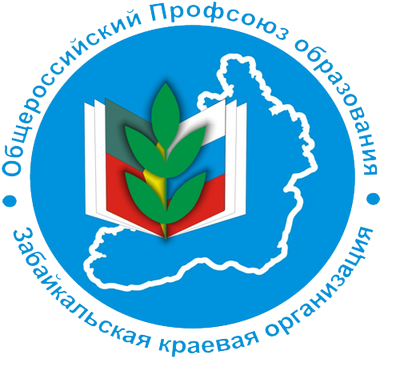 Общее количество  членов профсоюза
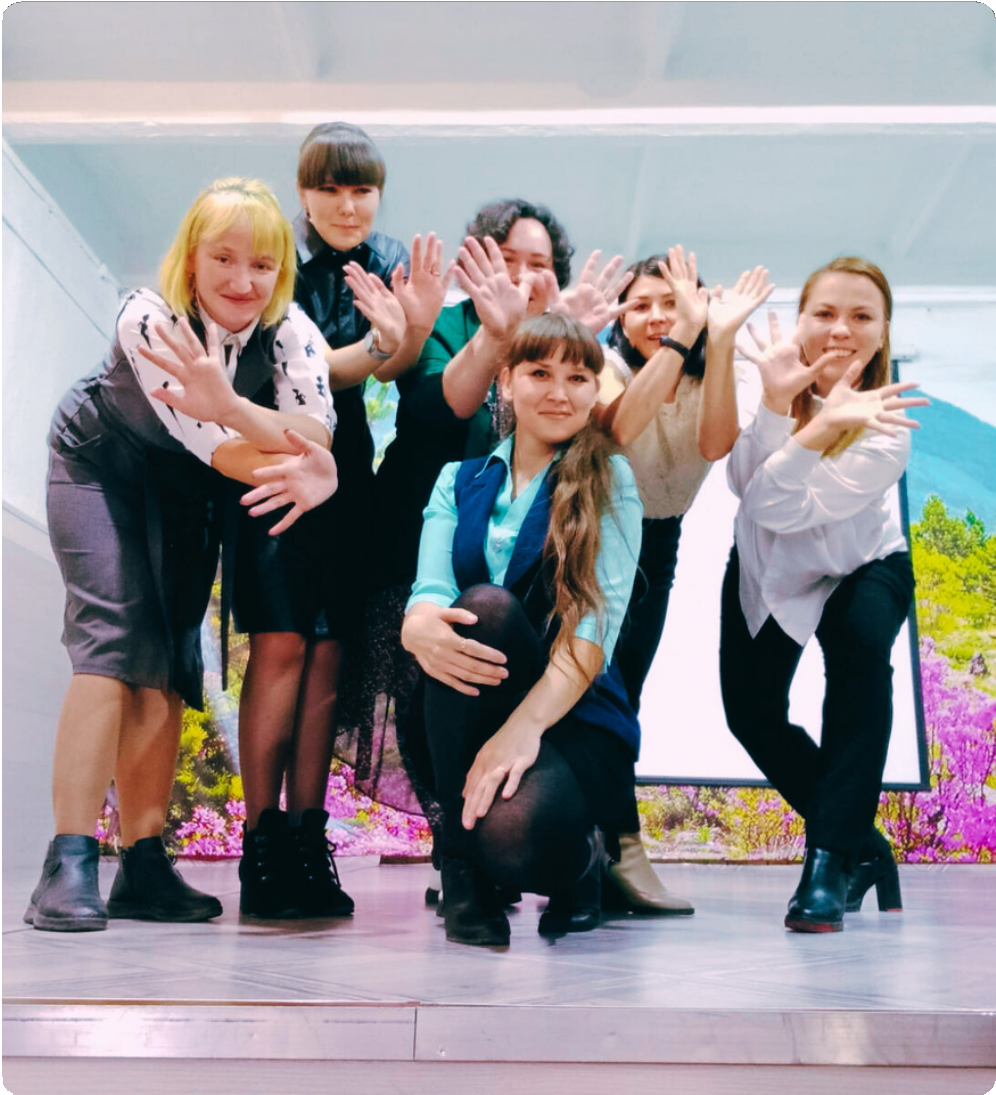 2022
407 человек
год
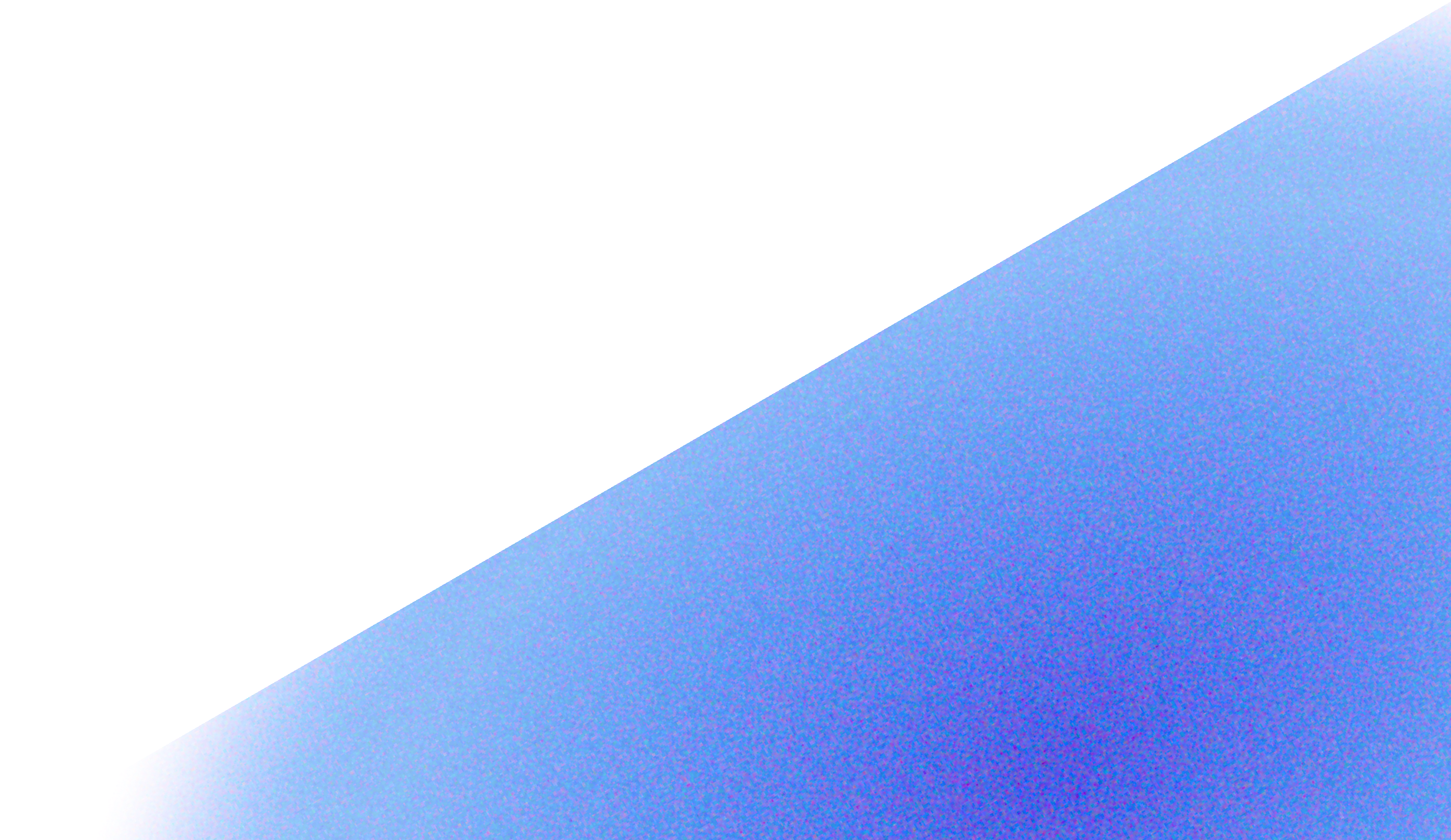 2023
год
430 человек
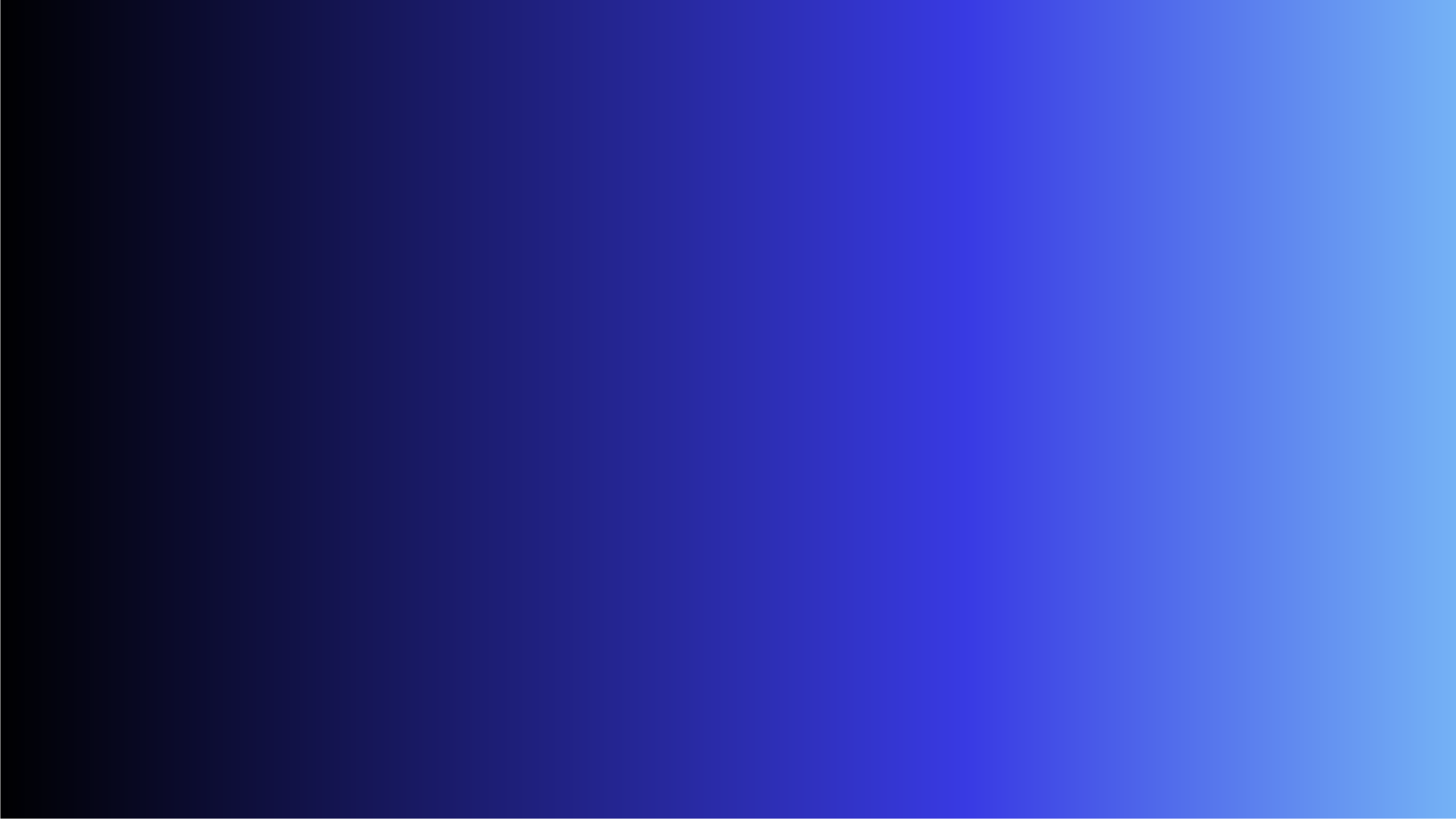 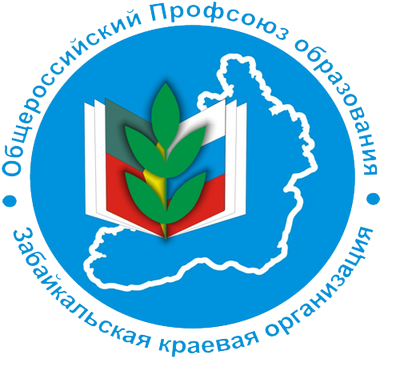 Оказана материальная  помощь на общую сумму  197746 рублей
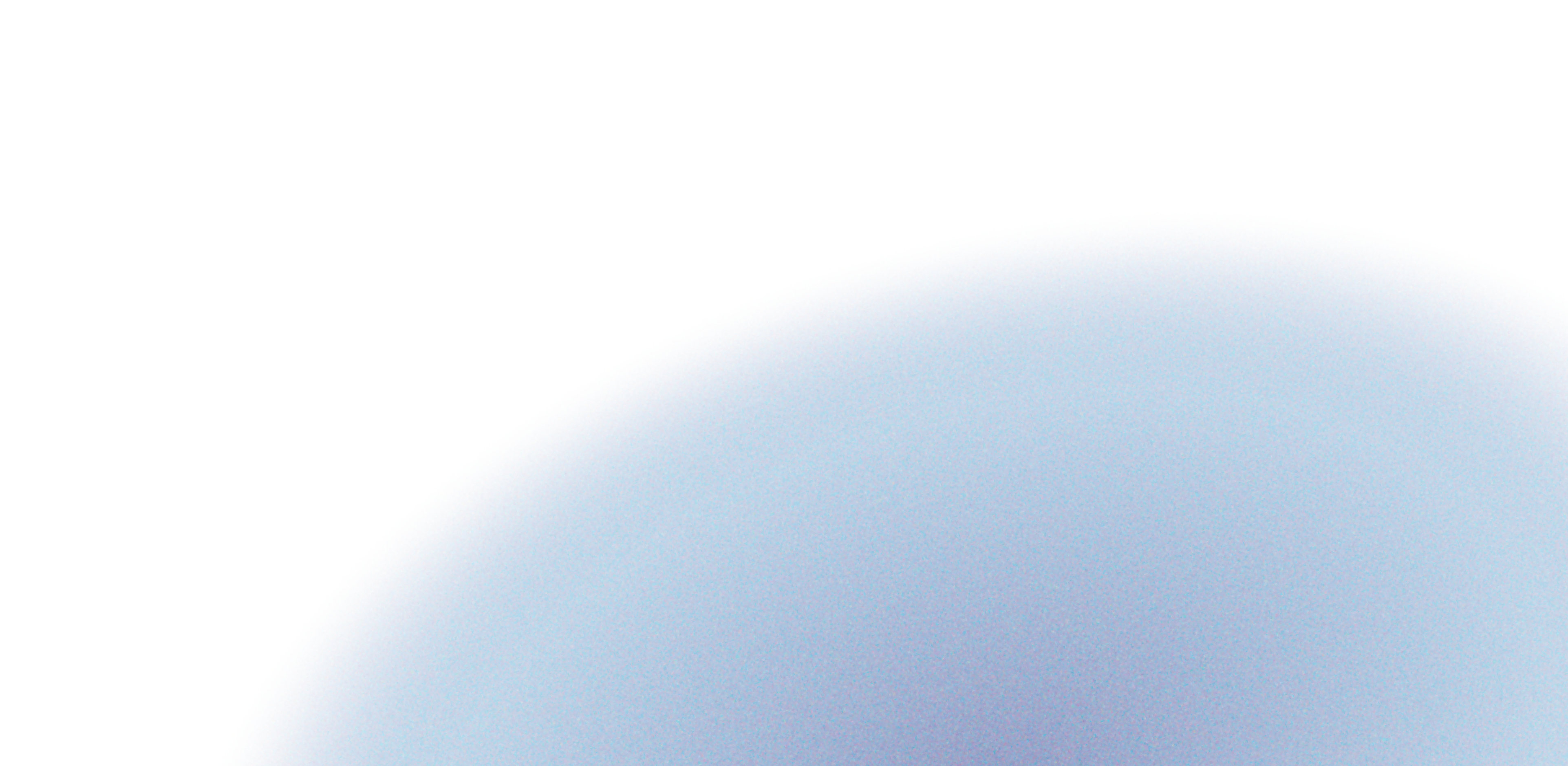 5 взрослых и 16 детей- санаторно-курортное лечение и
оздоровление детей
7 человек- платное лечение и обследование
9 человек- помощь	от последствий стихийных бедствий
5 человек- помощь семьям мобилизованных на СВО
Материальная помощь
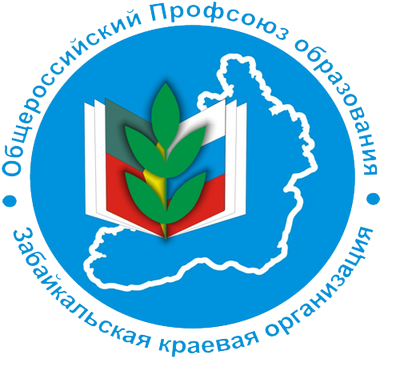 Санаторно- курортное лечение  39000
Семьи мобилизованных  25000
Стихийные бедствия  38510
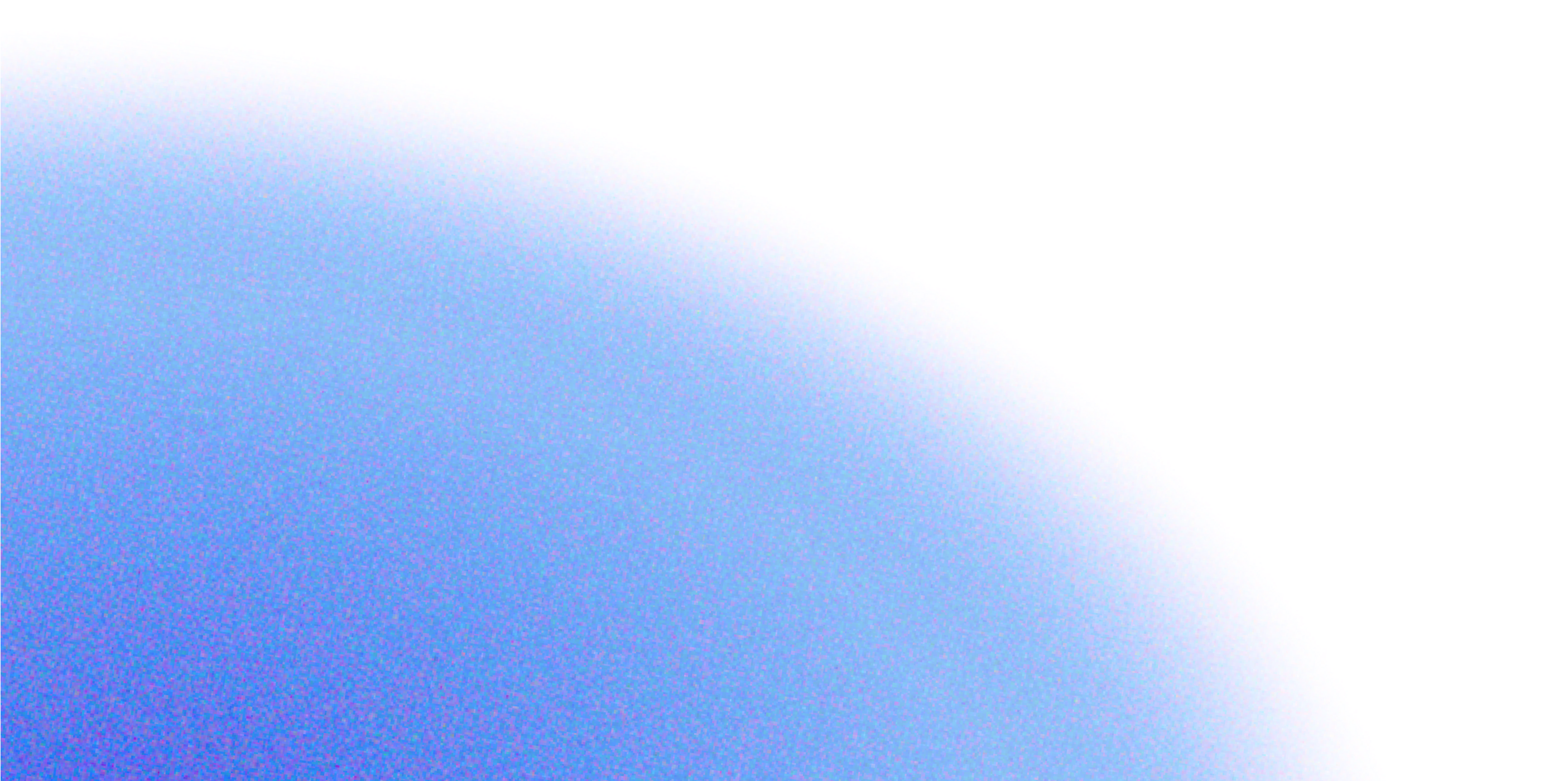 Оздоровление детей  37136
Платное лечение  52100
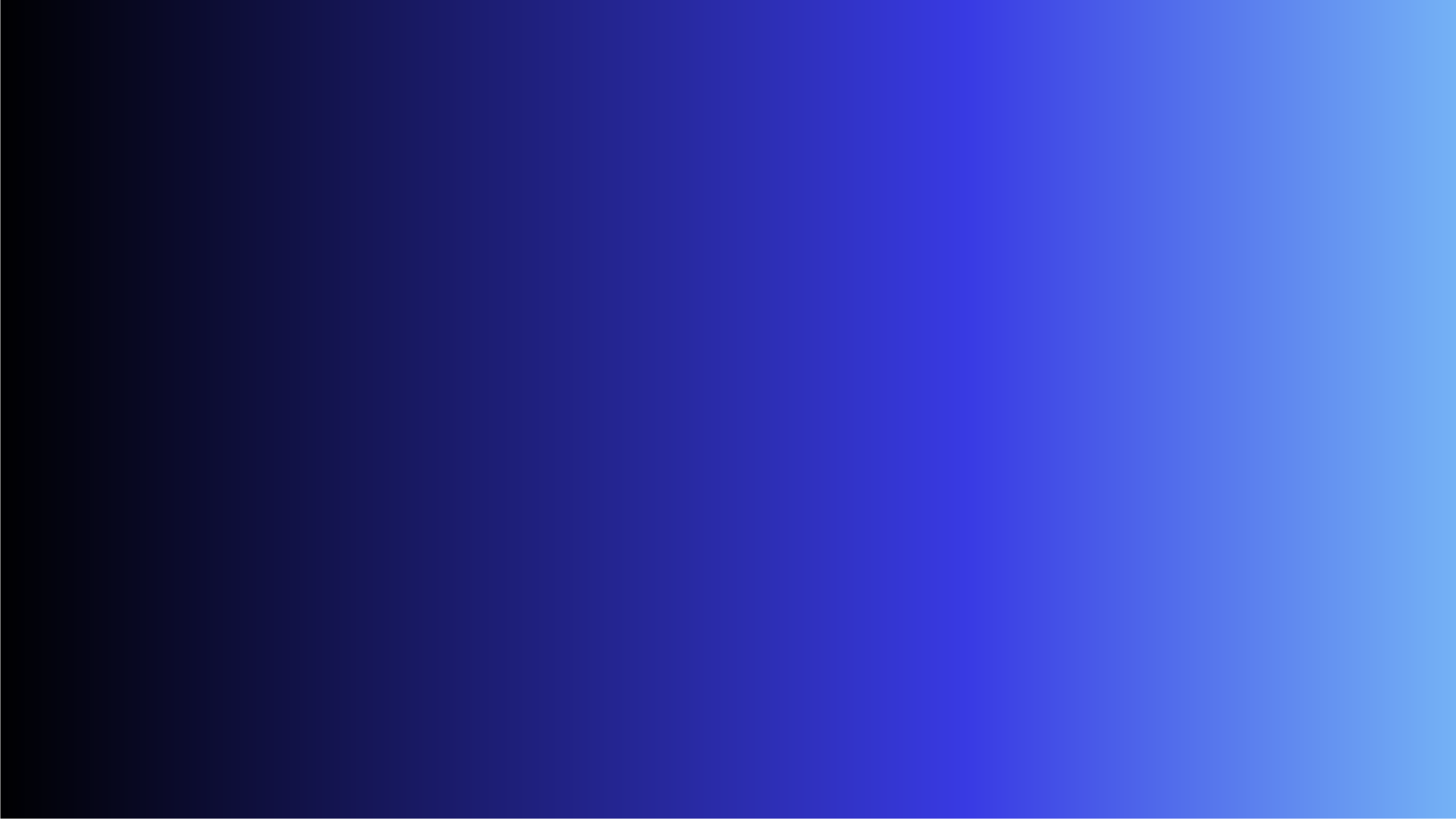 Оказана правовая помощь благодаря главному правовому  инспектору краевой организации Профсоюза  Гантимуровой  Н.С.
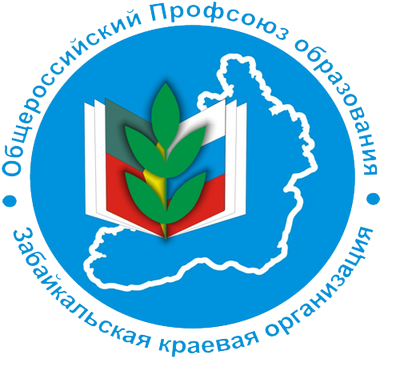 выиграно 8 исковых заявлений 	                                                            
              на общую сумму 285000 рублей
Проведено обучение по охране труда и пожарной  безопасности главным техническим инспектором  Г.А. Присяжнюк
25 членов профсоюза прошли обучение по ПБ
36 членов профсоюза прошли обучение по ОТ
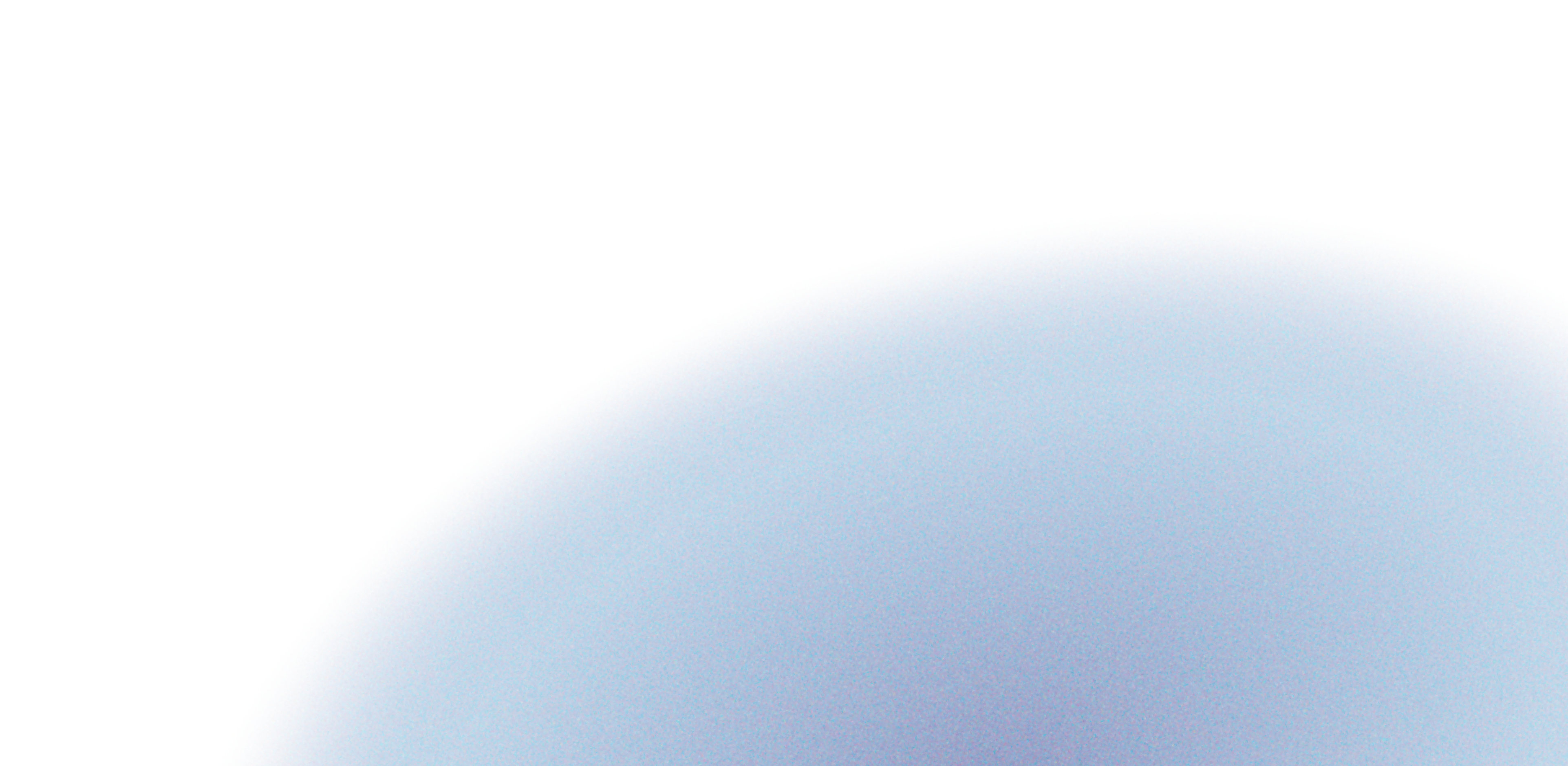 #Профсоюзтерритория здоровья
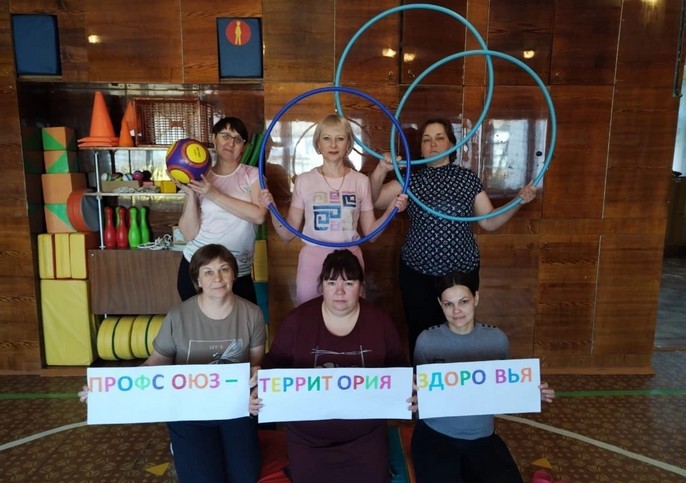 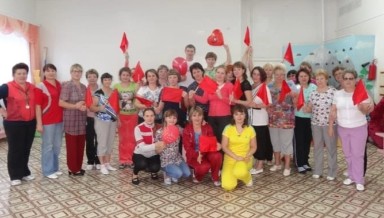 Участие в акциях профсоюза
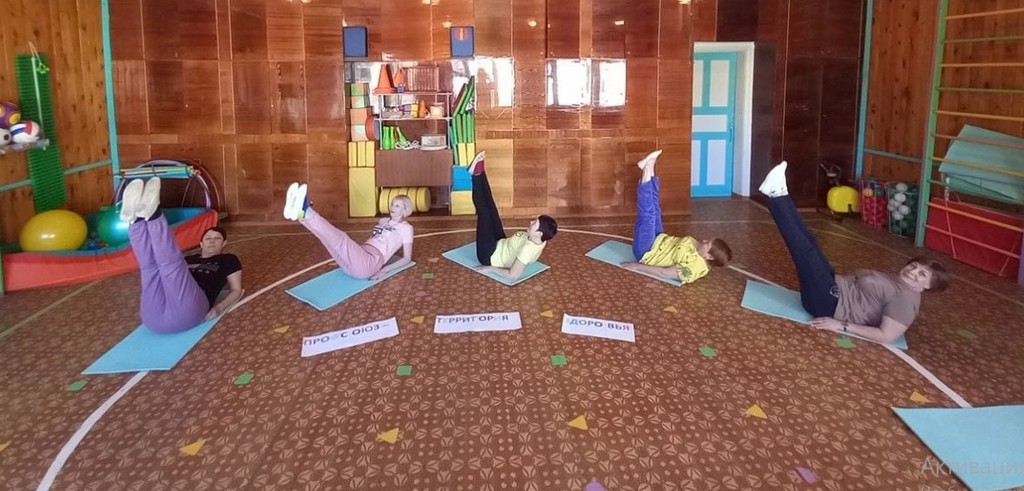 #Первомай
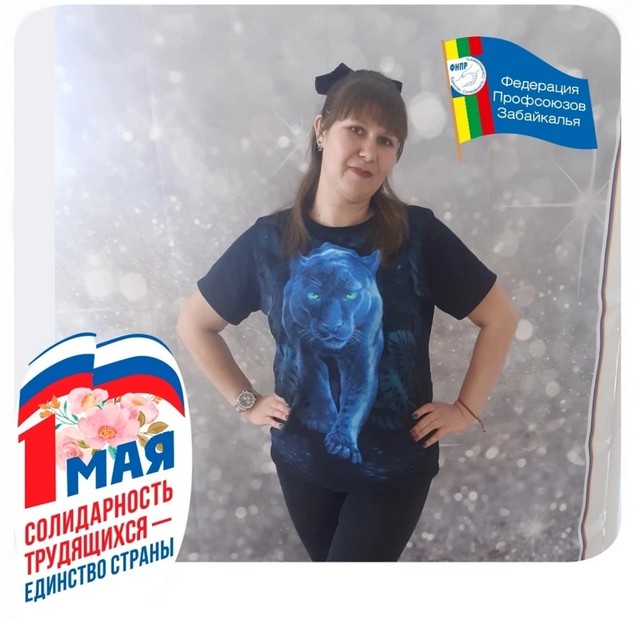 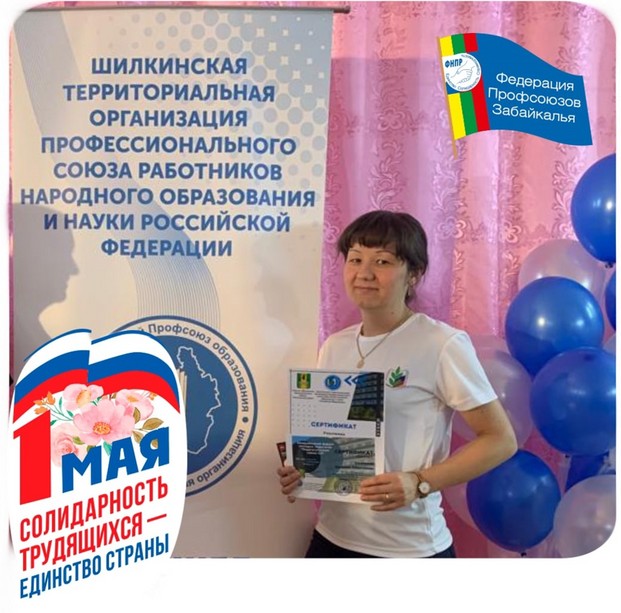 Участие в акциях профсоюза
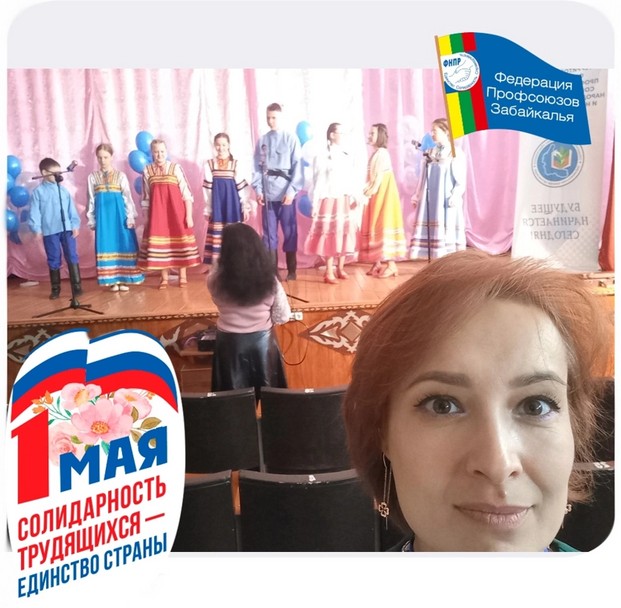 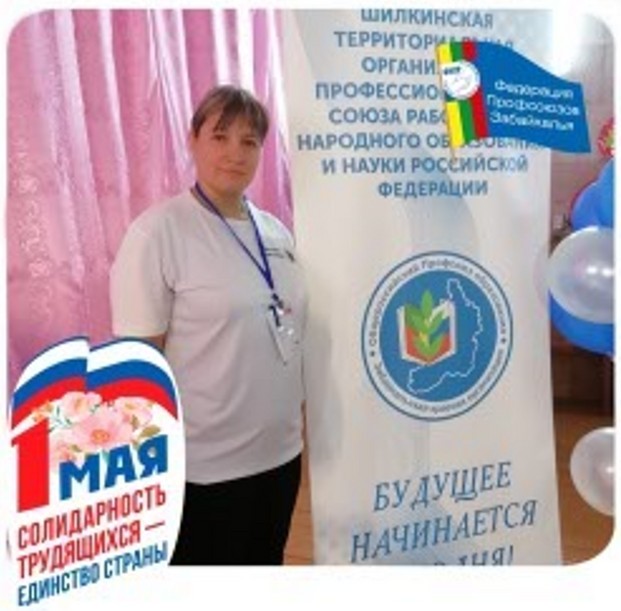 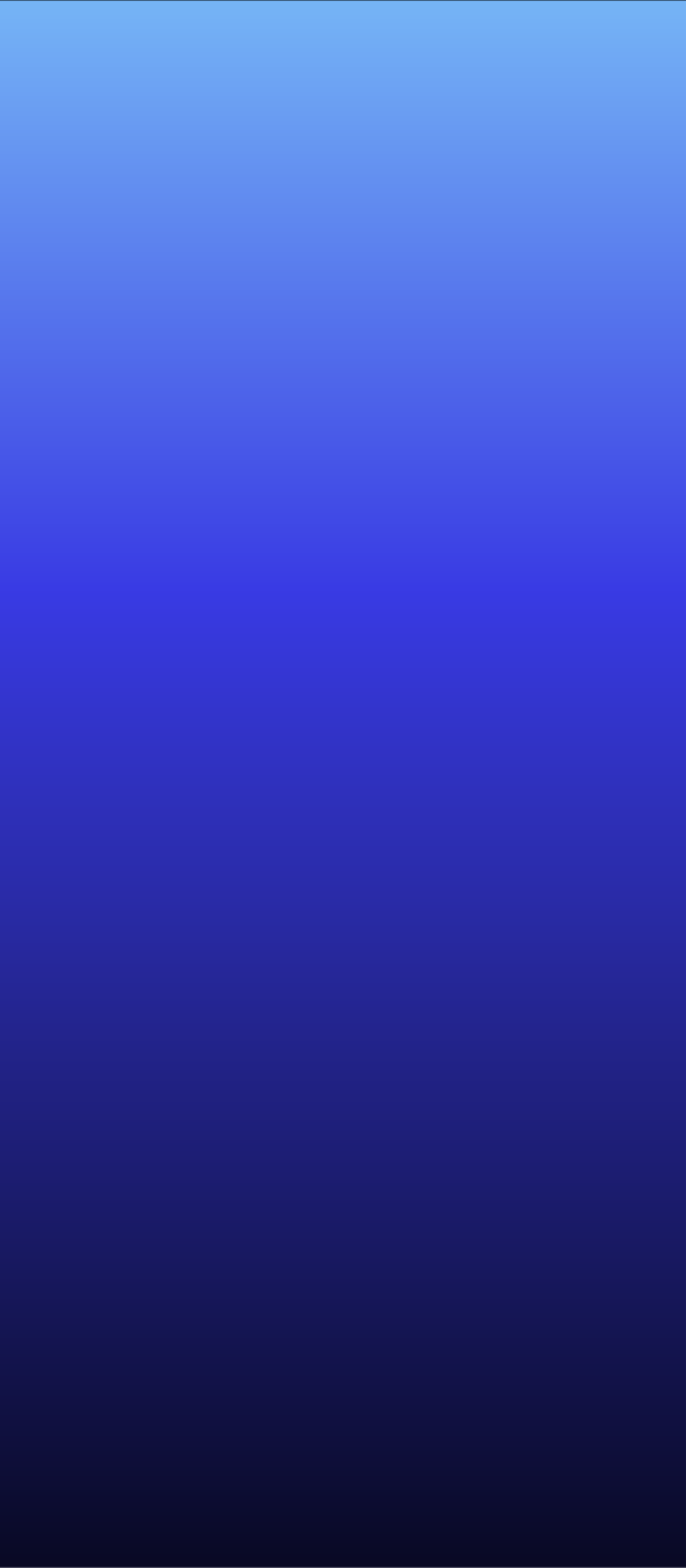 #Профсоюзохранатруда
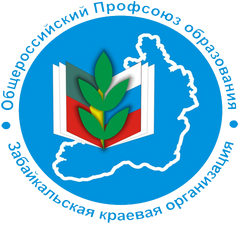 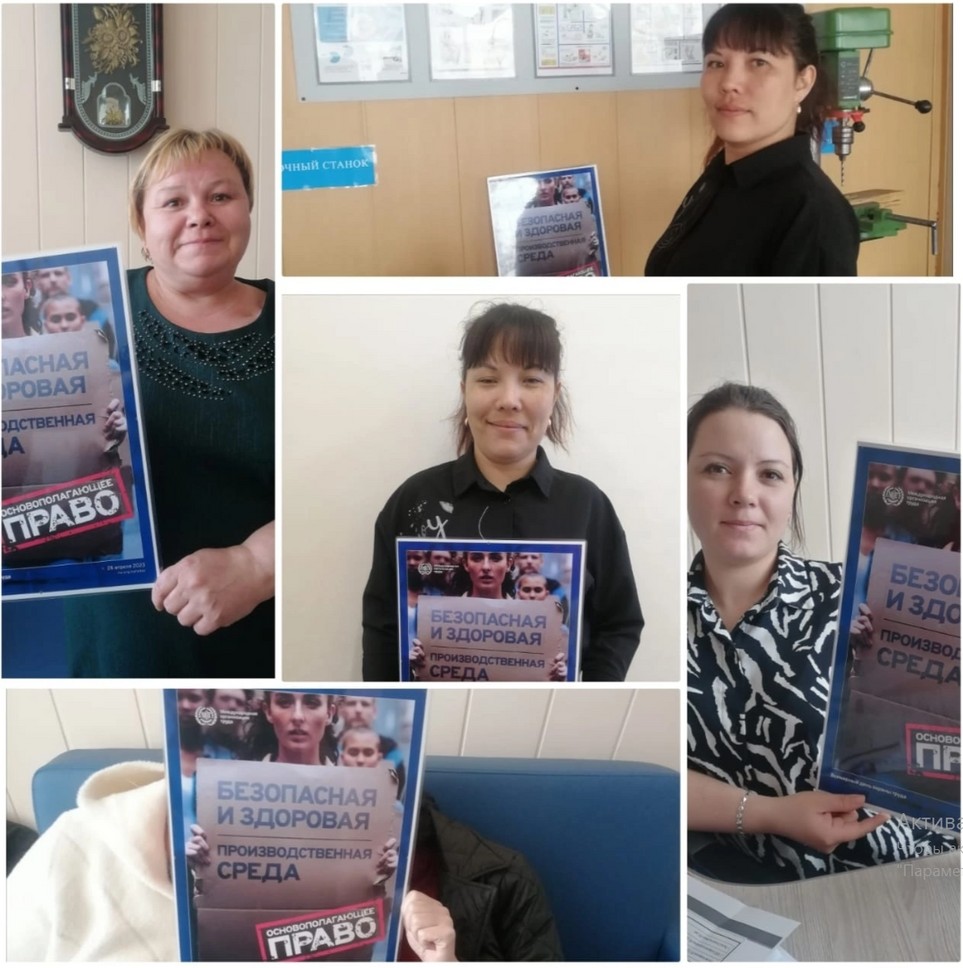 Участие в акциях профсоюза
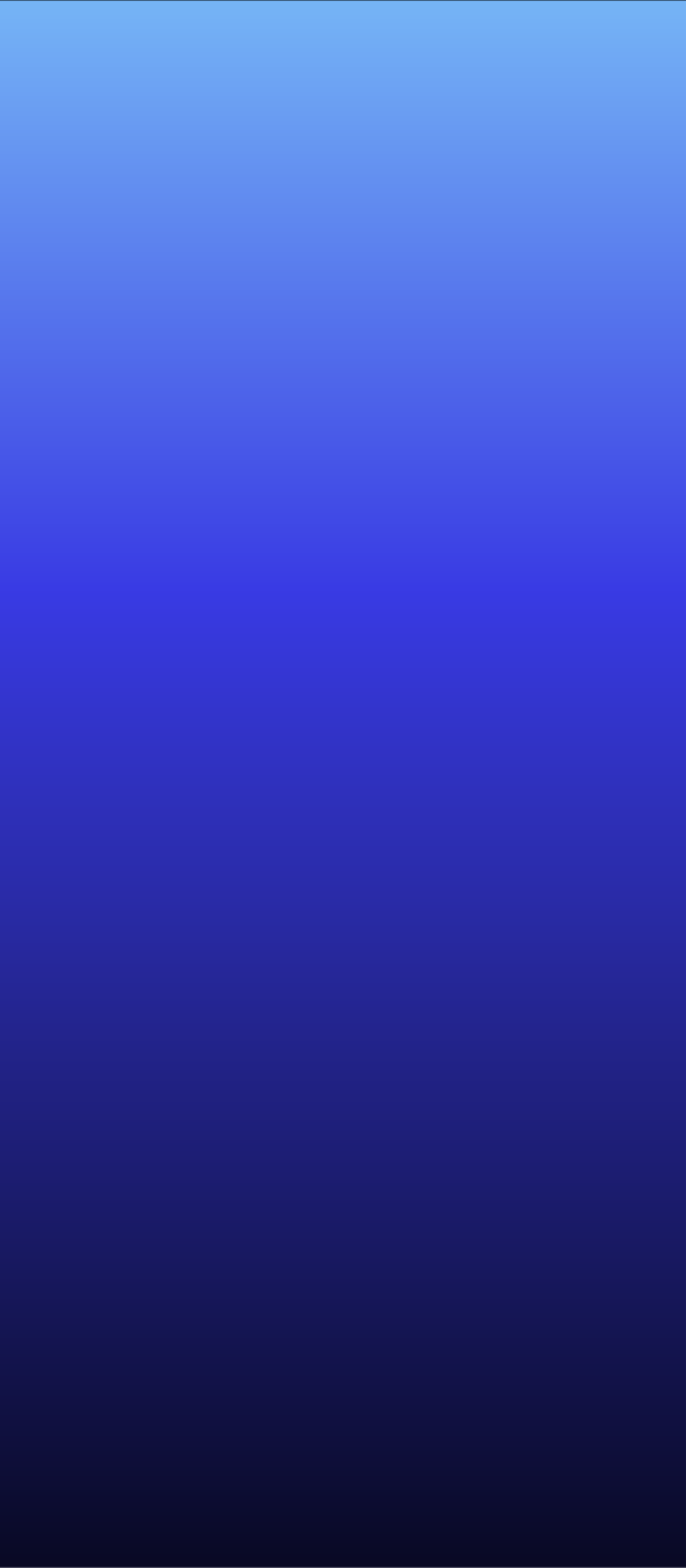 #ПрофсоюзДеньмолодежи10000
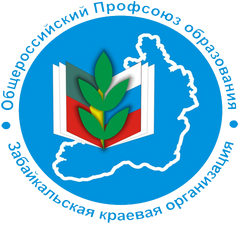 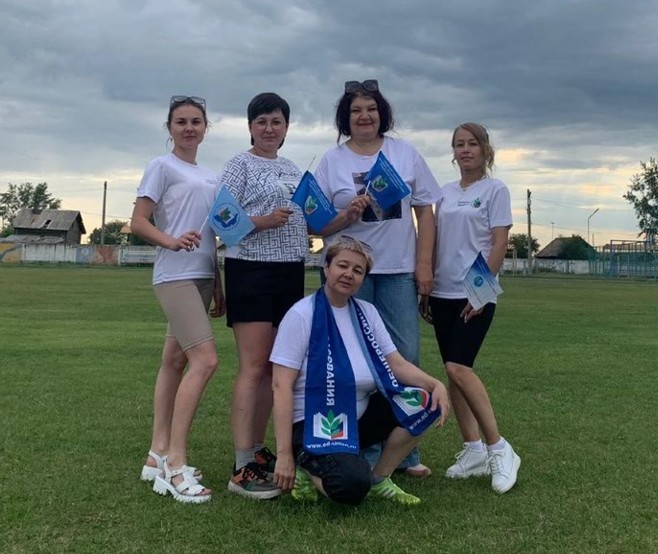 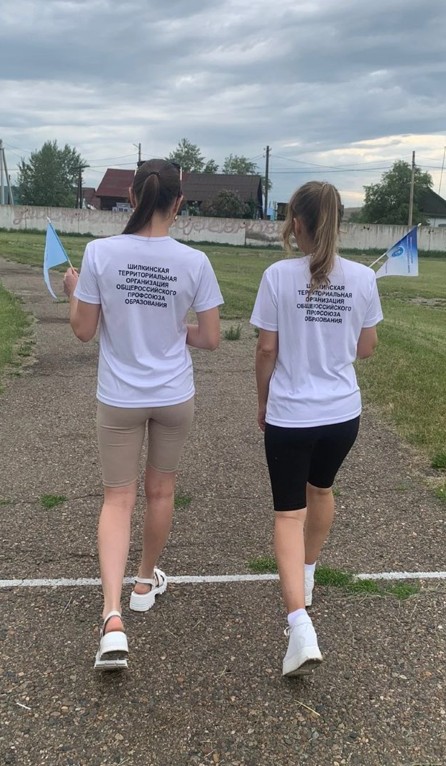 Участие в акциях профсоюза
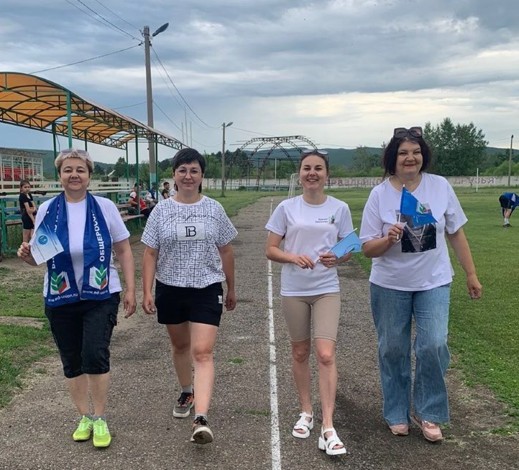 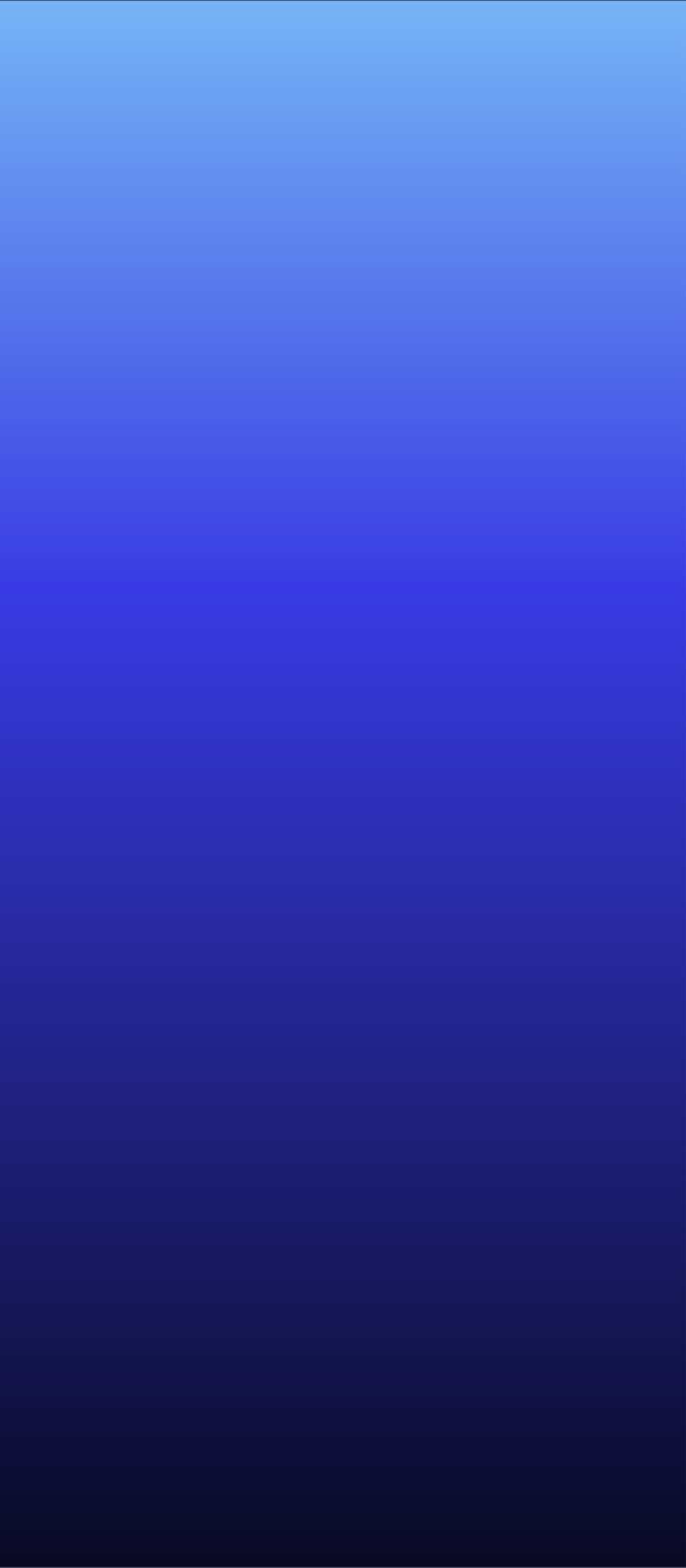 #ПрофсоюзЗадостойныйтруд
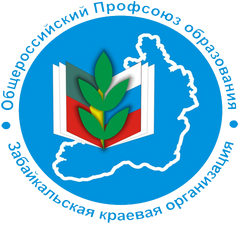 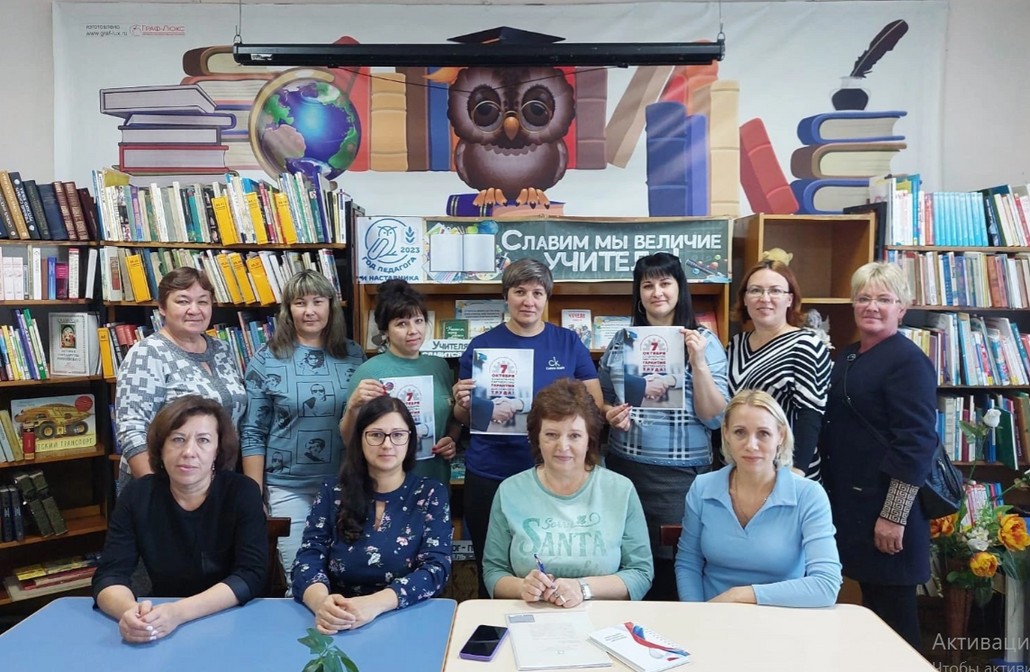 Участие в акциях профсоюза
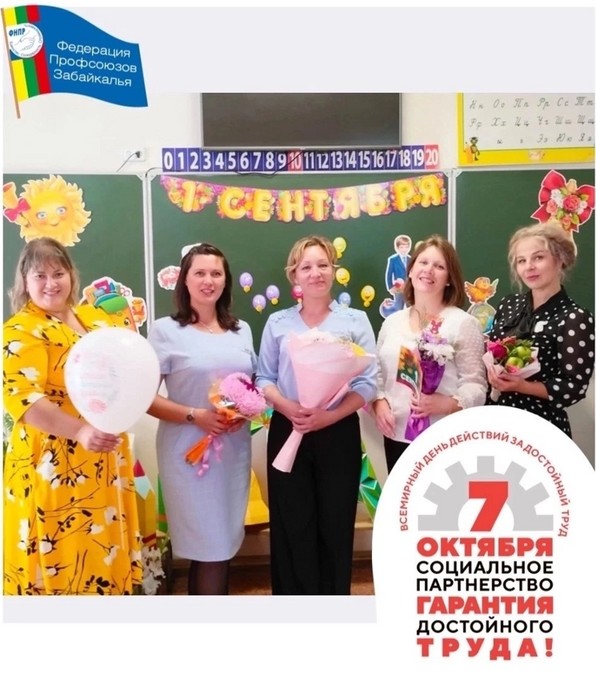 #ВкаждомживетУчитель
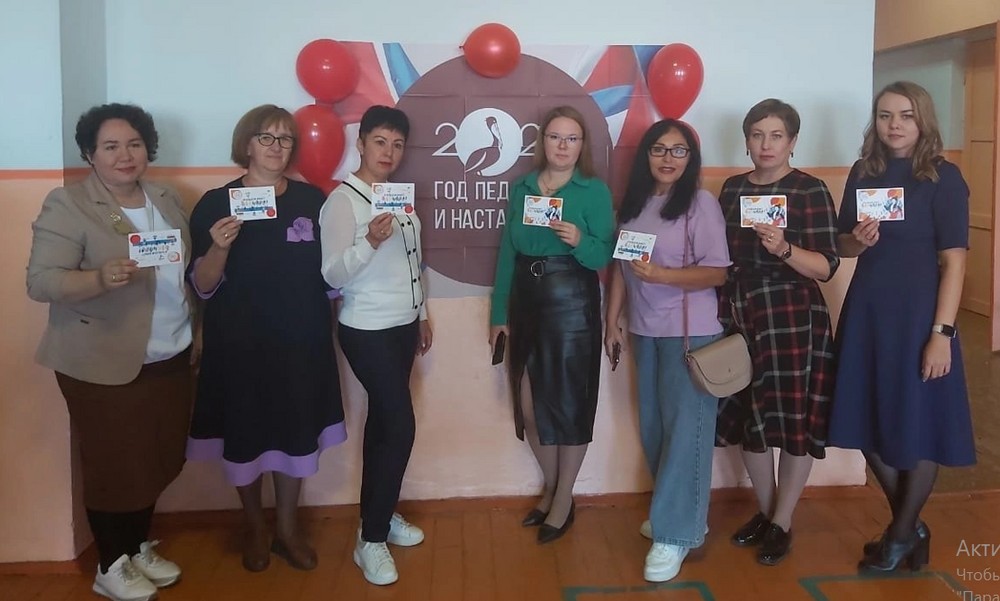 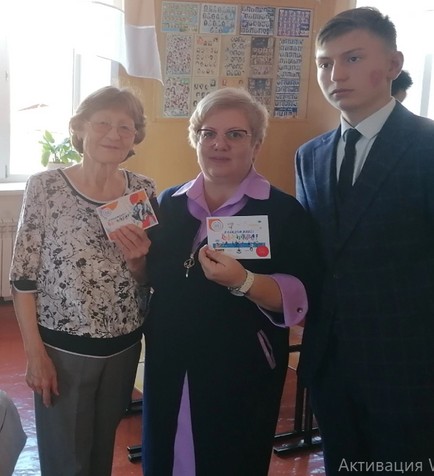 Участие в акциях профсоюза
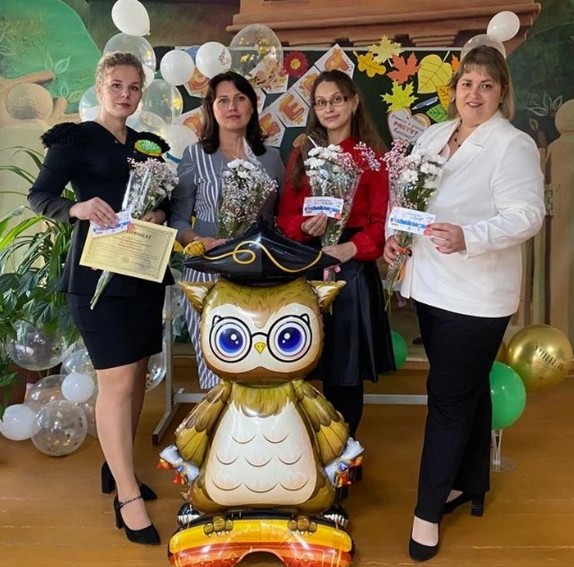 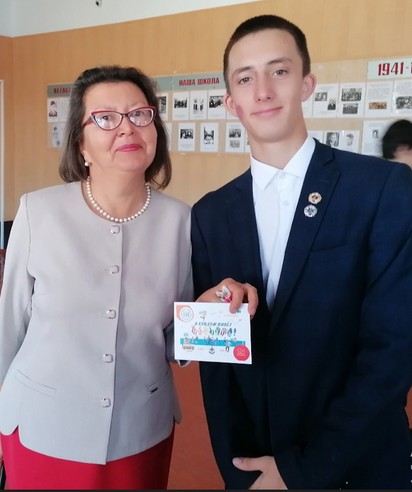 Наставник года
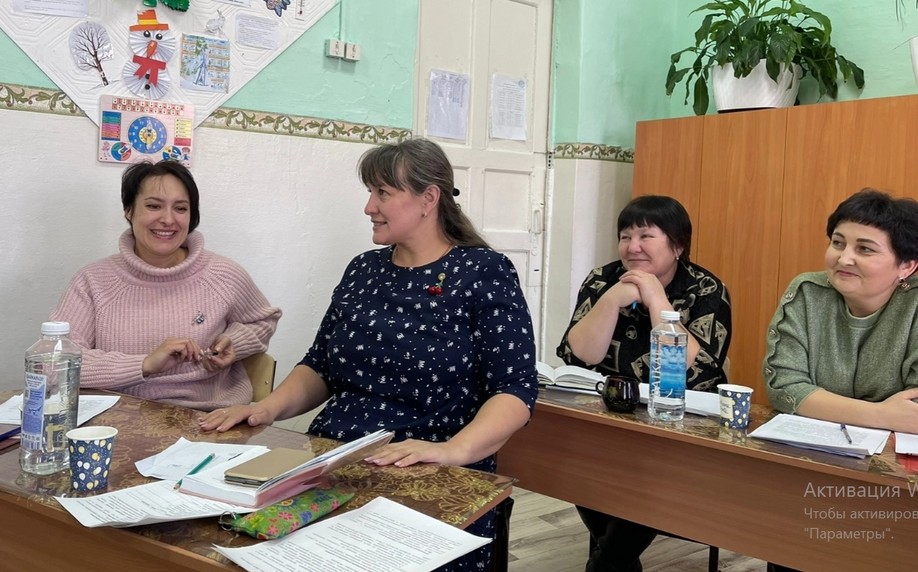 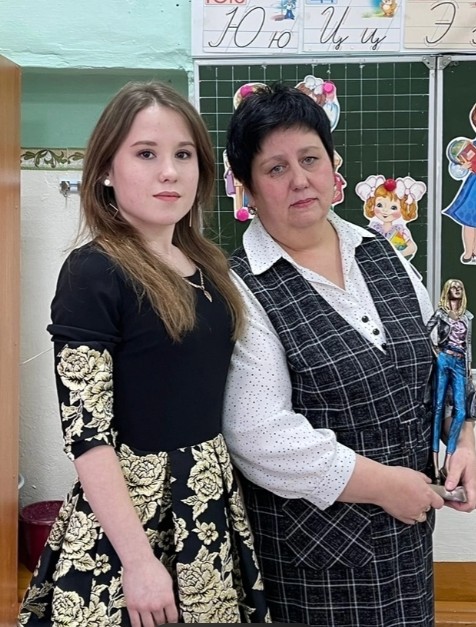 Участие в конкурсах
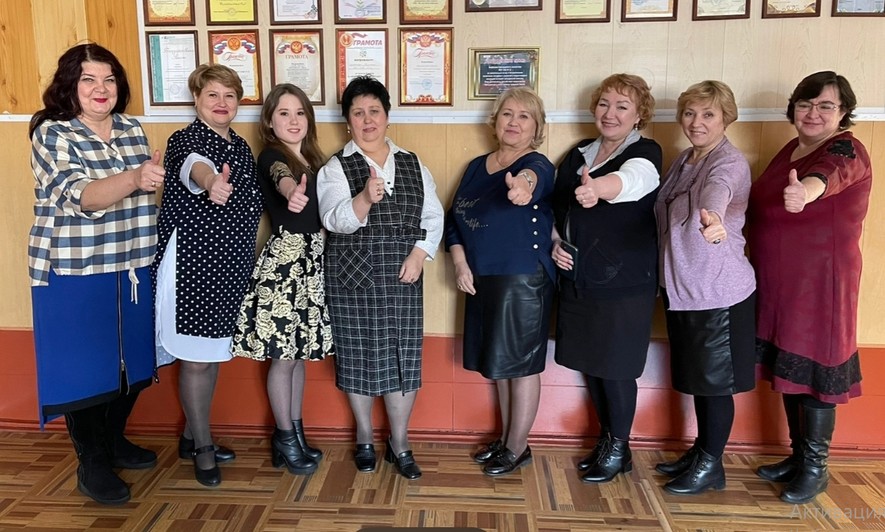 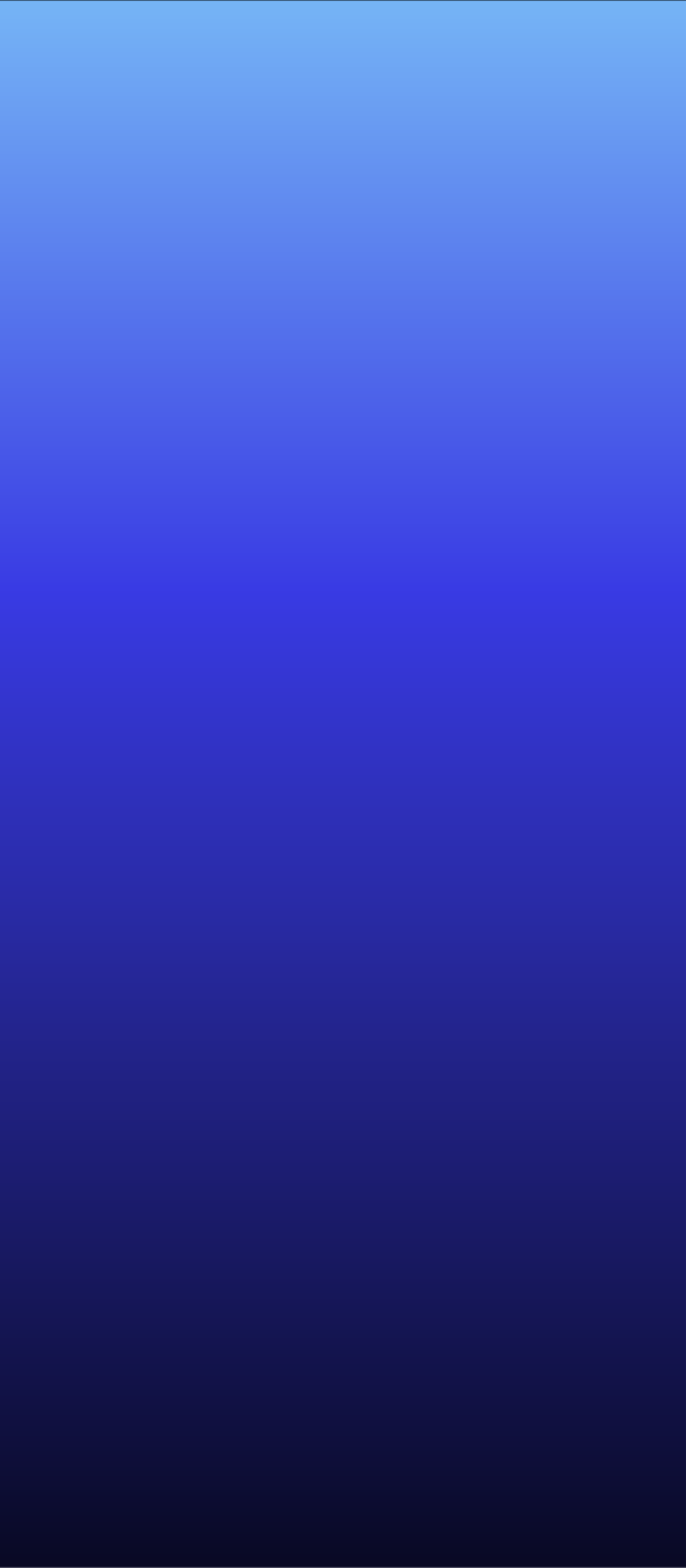 Профессионалы своего дела
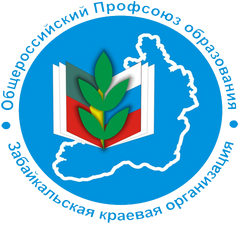 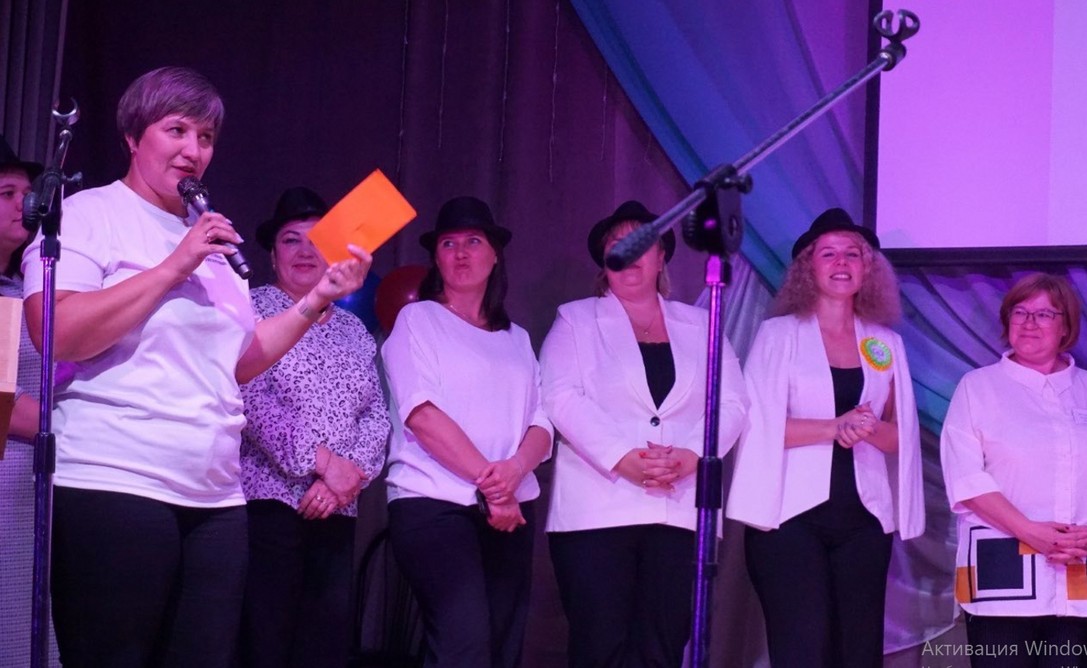 Участие в  конкурсах
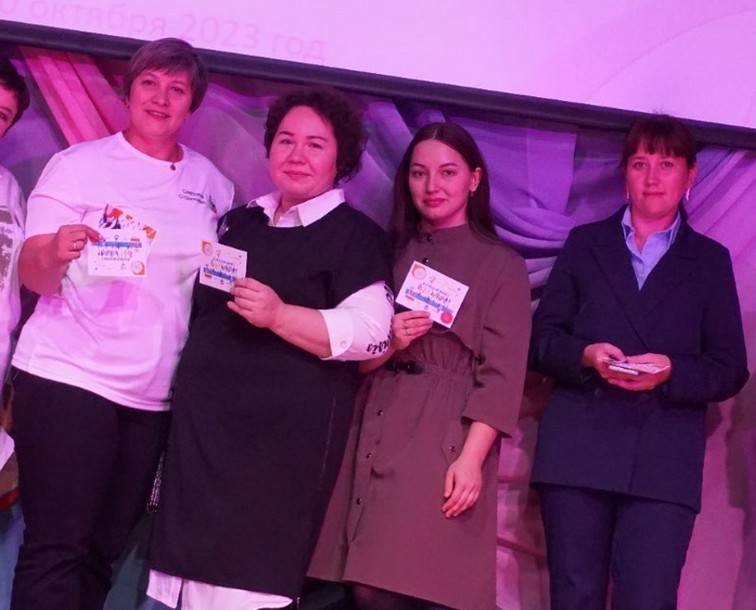 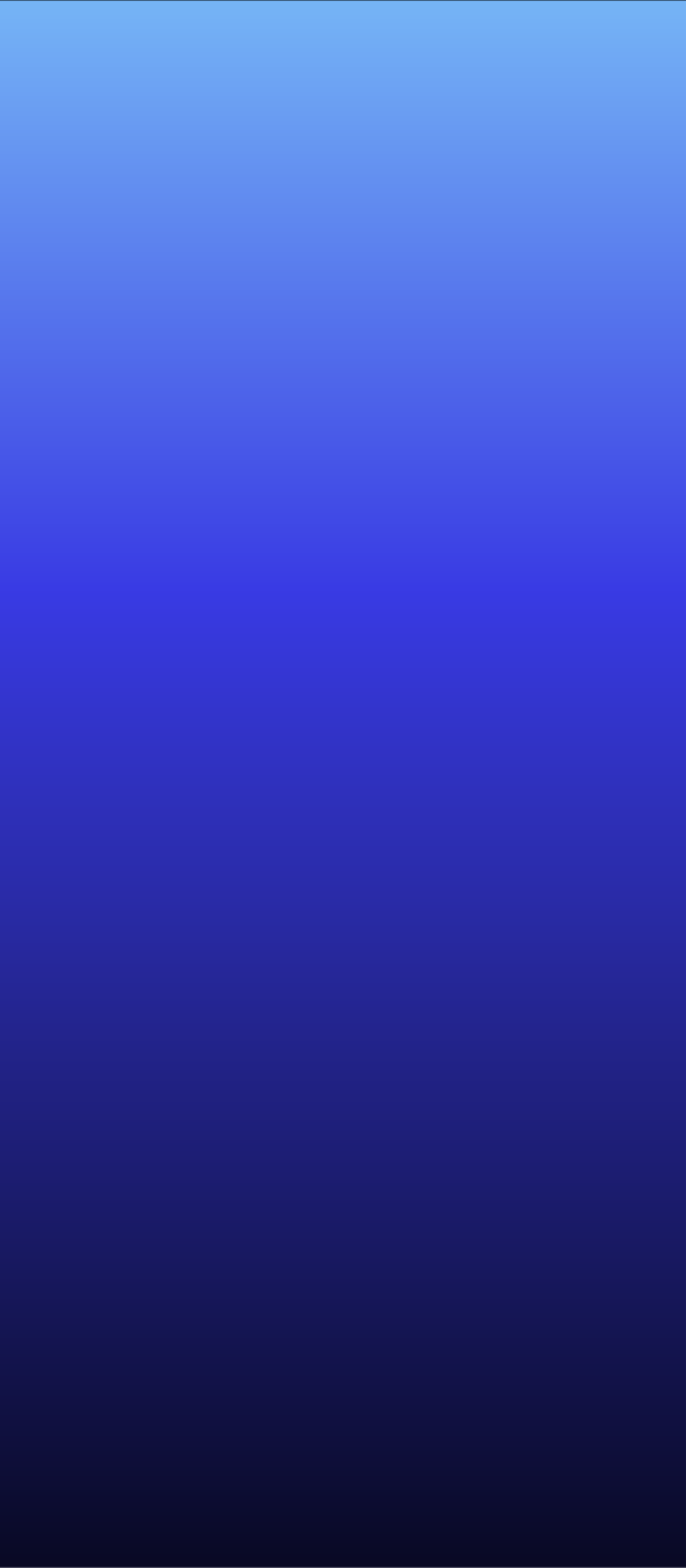 Слагаемые успеха
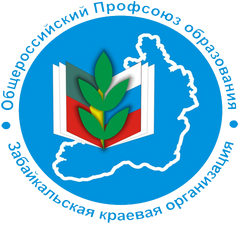 Диплом участника и сертификат  на сумму  5000 рублей за победу в конкурсе

Участие 
в конкурсах
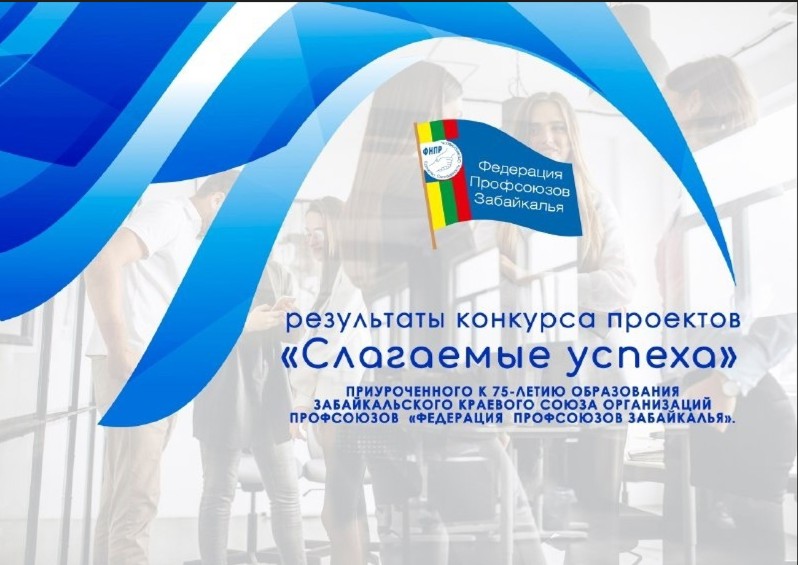 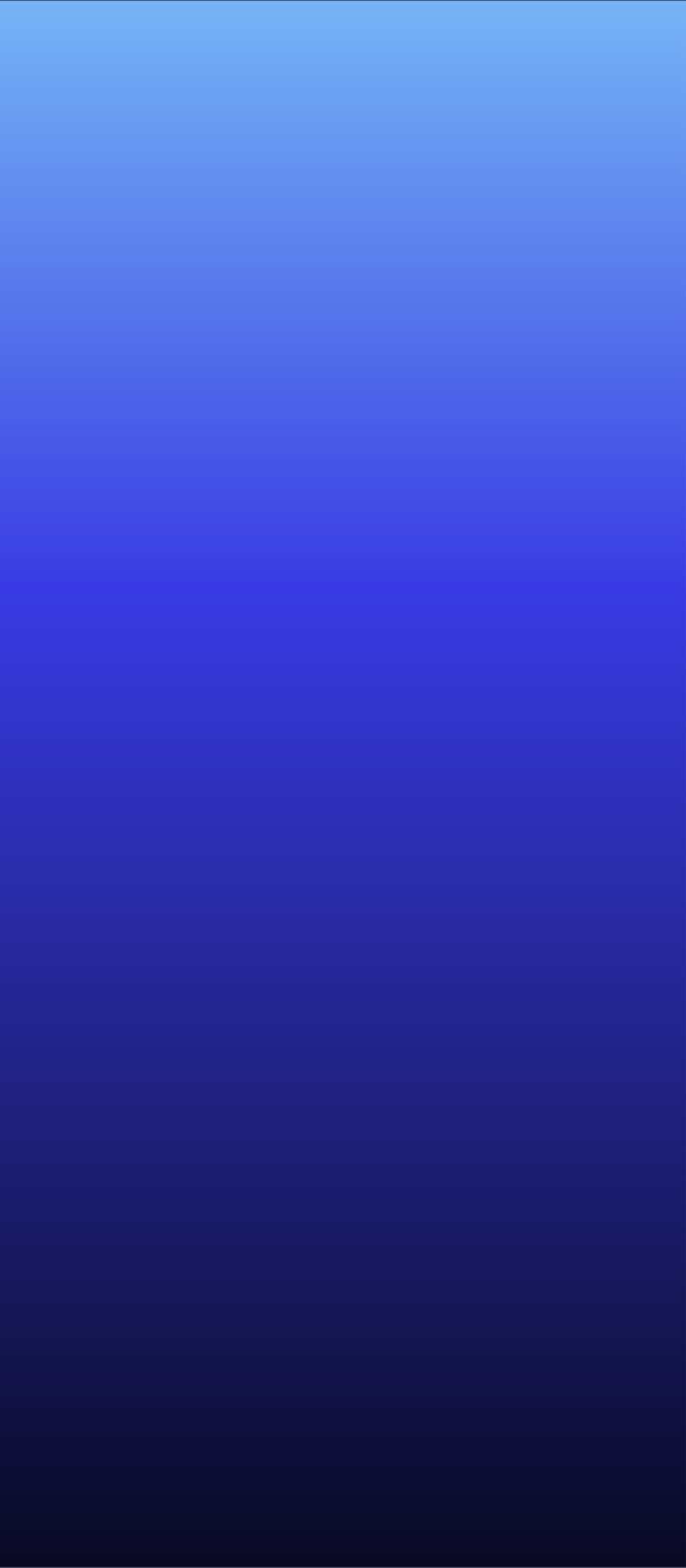 “Лучшая организация совместной работы  администрации и профкома в образовательных  организациях по созданию комфортных и  безопасных условий труда и отдыха работников”
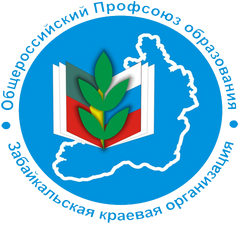 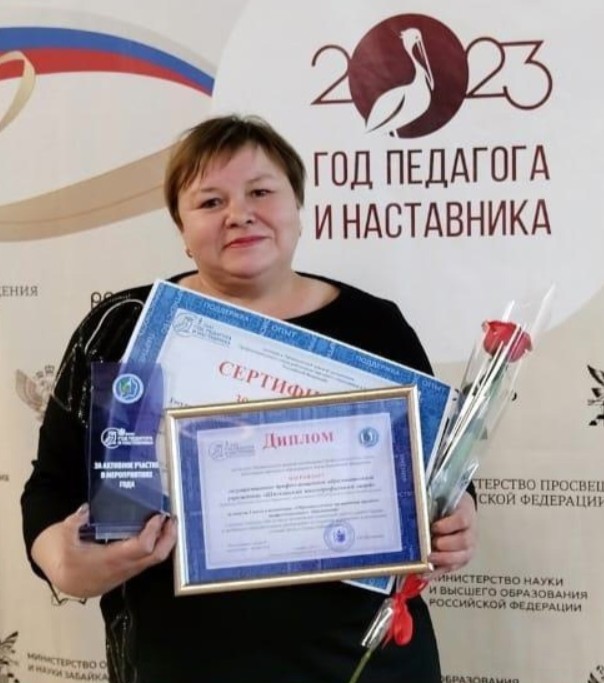 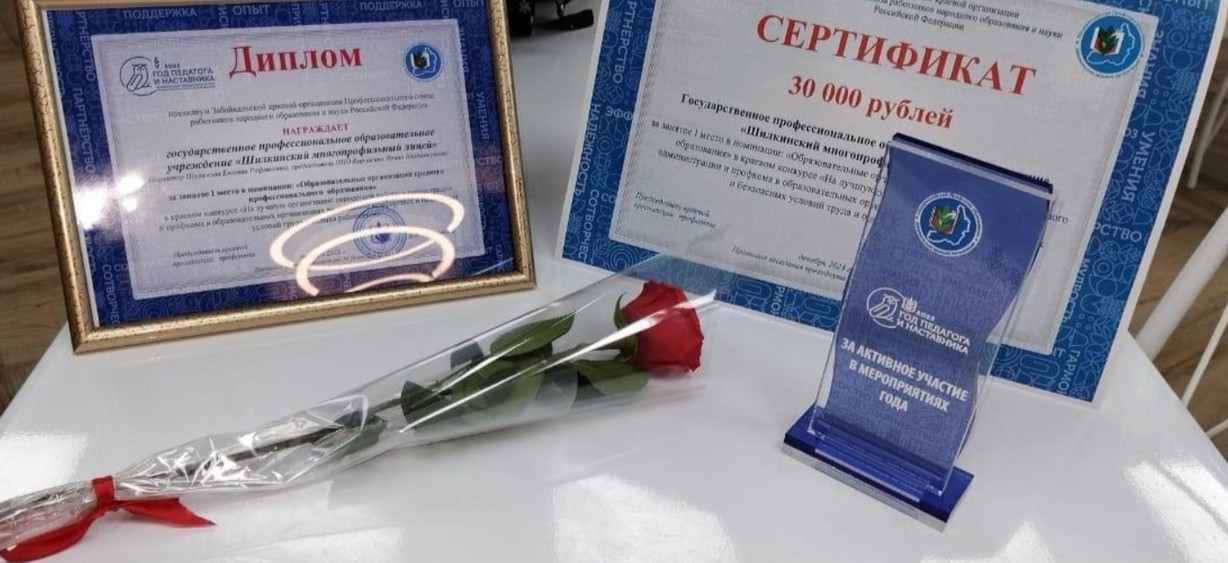 Участие в конкурсах
Диплом победителя и сертификат
на сумму  30 000 рублей
Презентация третьего сборника  Литературного Альманаха “Зажечь звезду...”
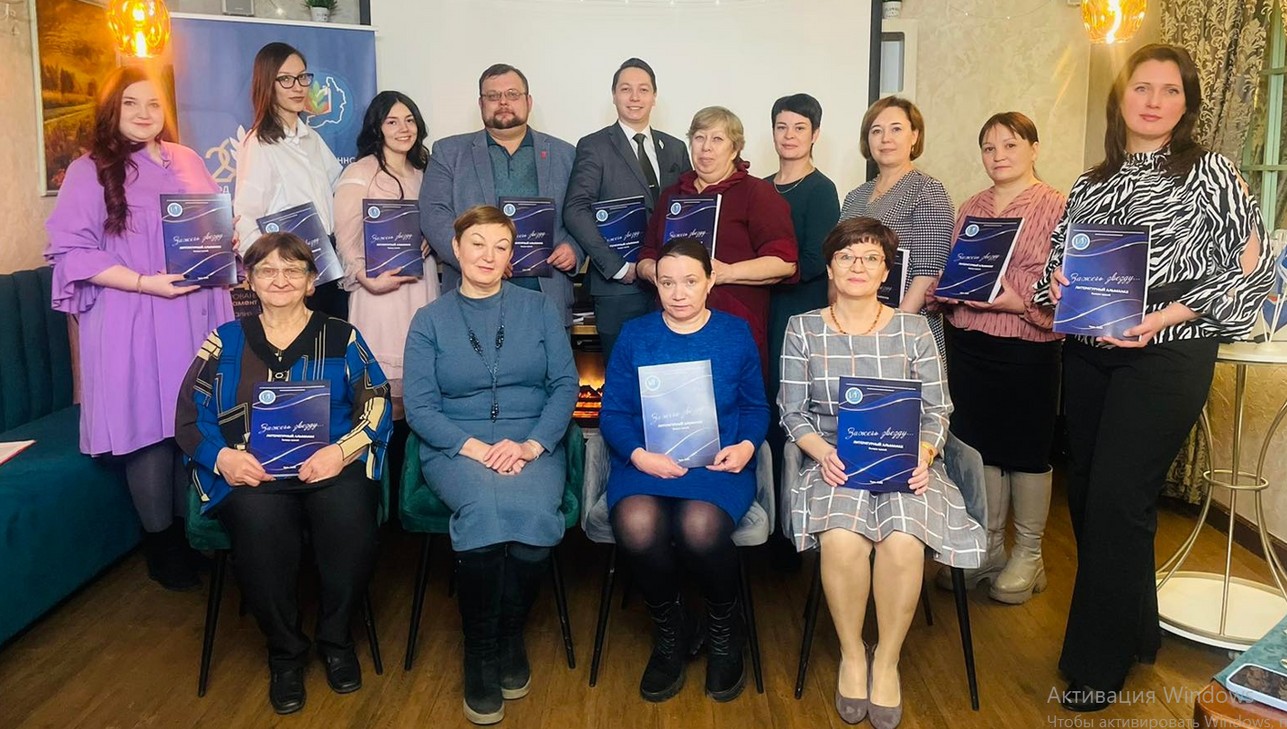 Участие в  конкурсах
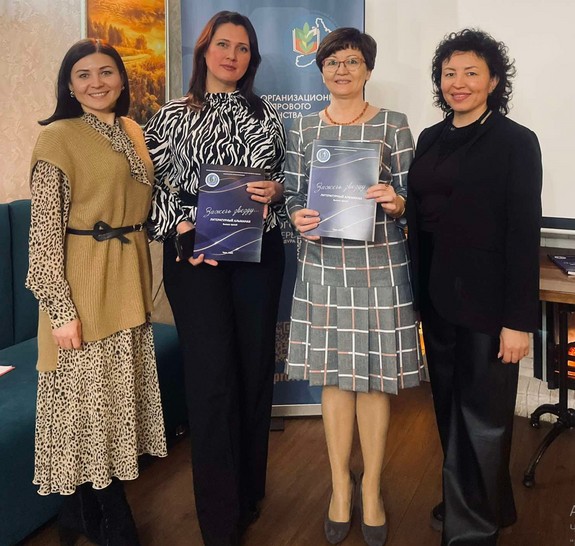 Молодежный образовательный форум “PROдвижение”
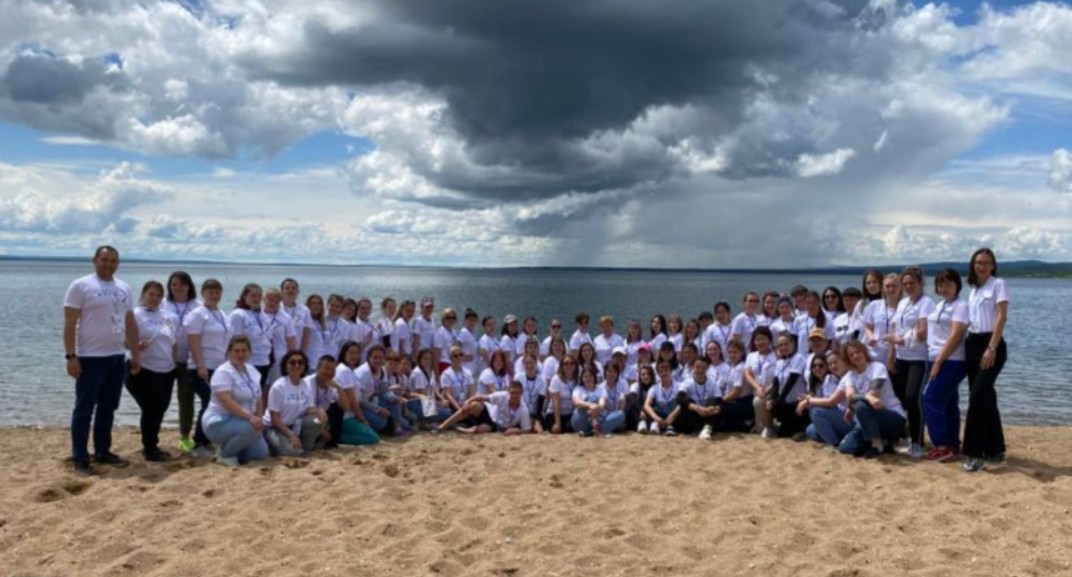 Участие в  форумах
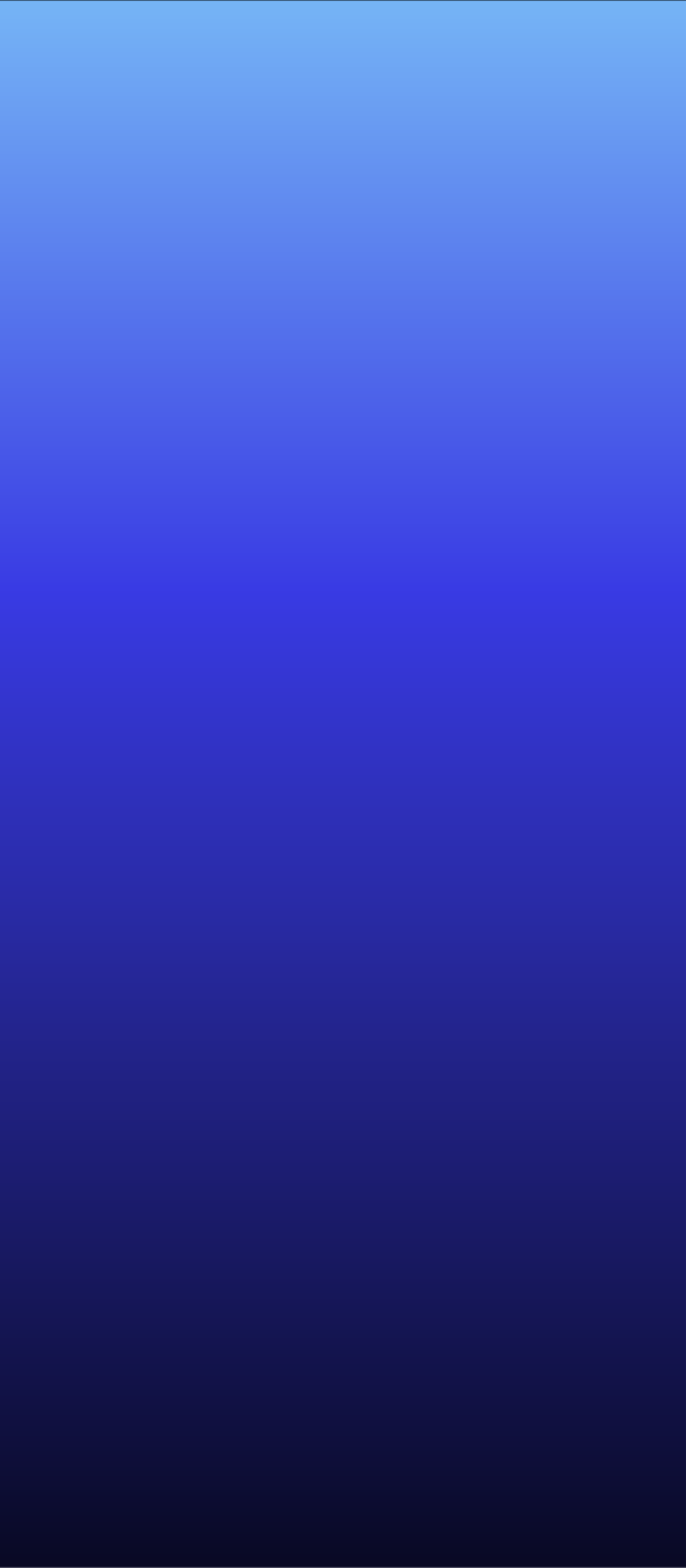 Защита проекта Совета молодых педагогов  в рамках форума “PROдвижение”
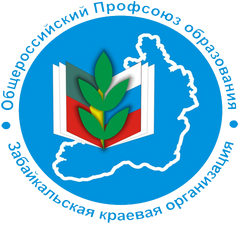 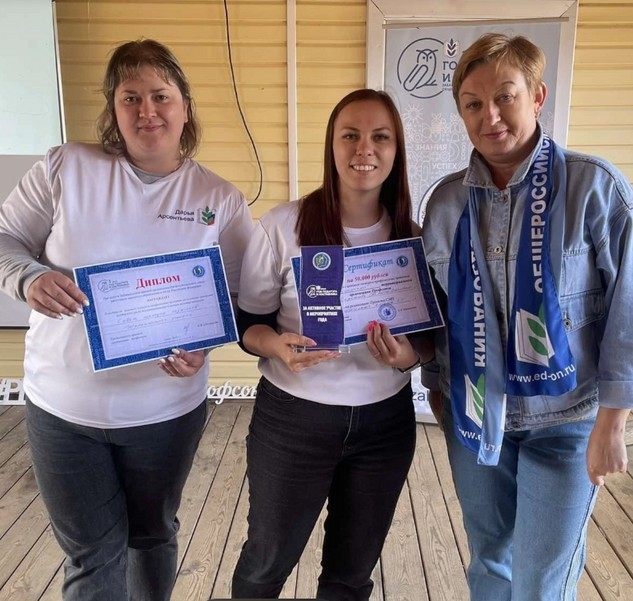 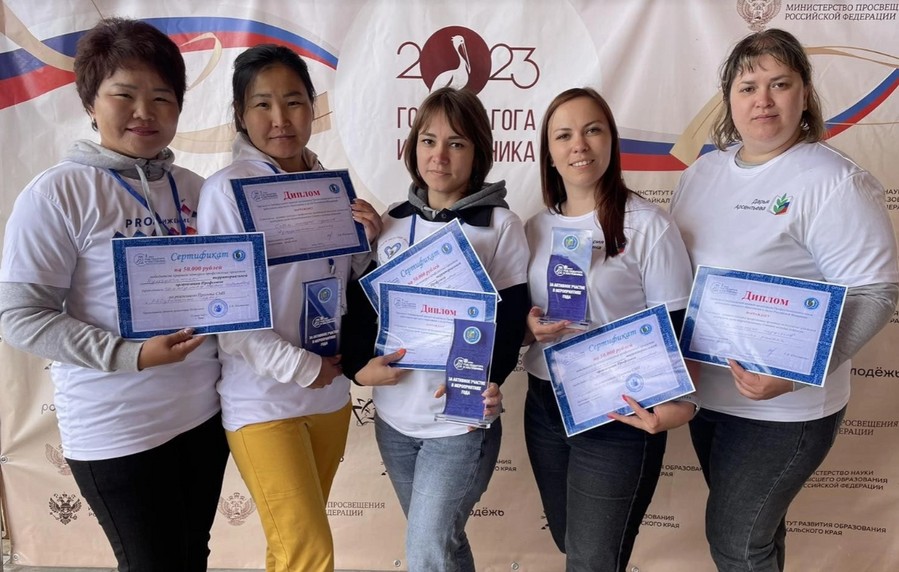 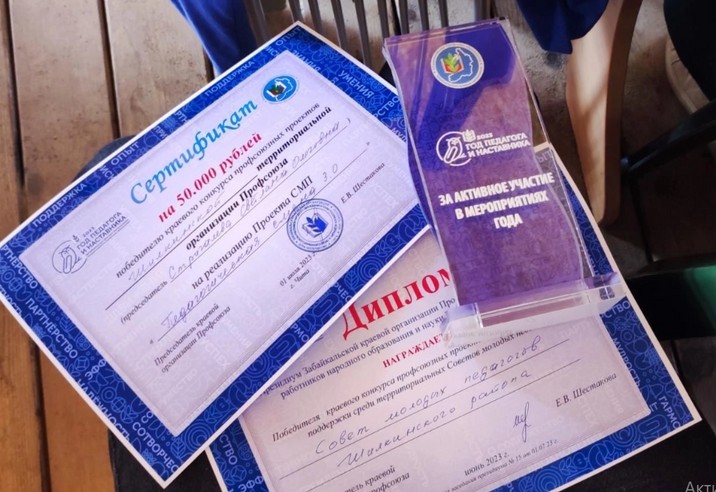 Получили грантовую поддержку  в размере 50 000 рублей
на реализацию	проекта
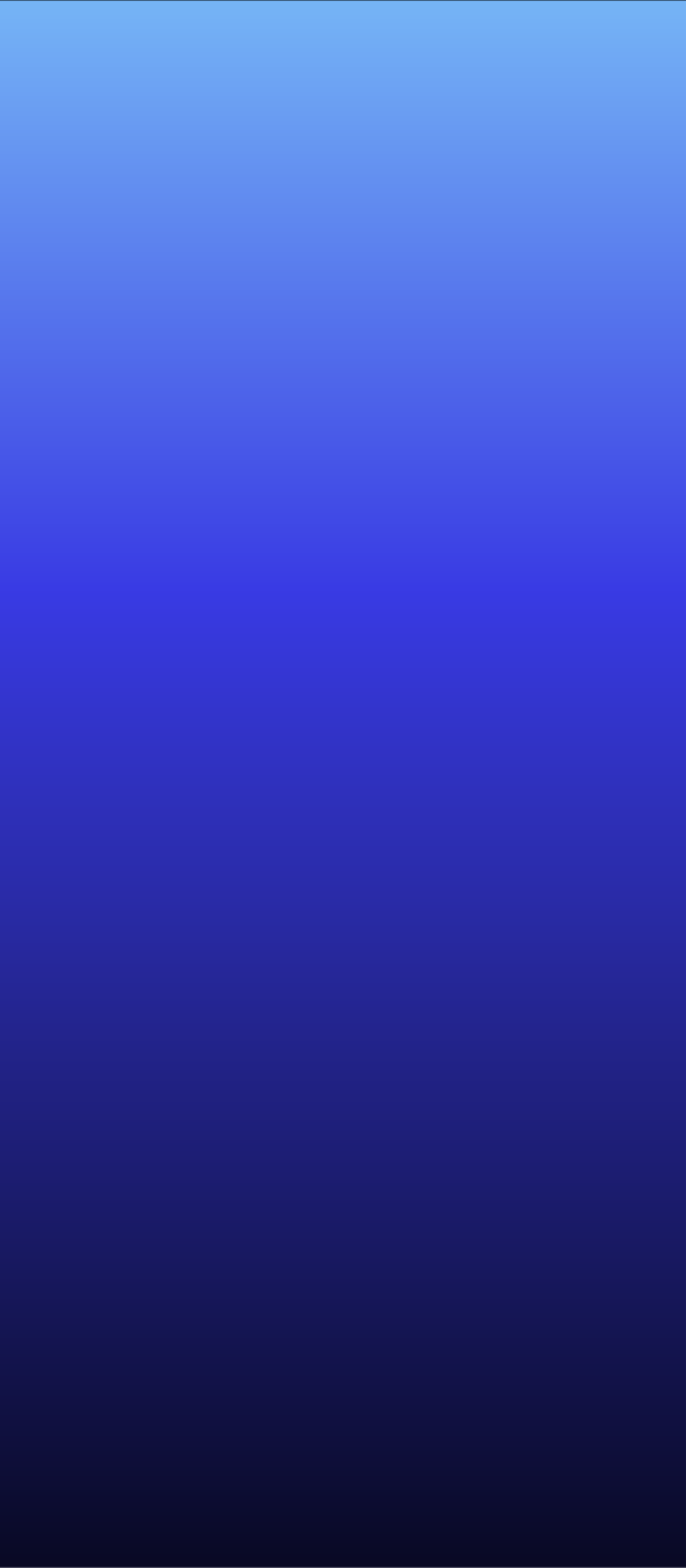 Межрайонный форум молодых педагогов
“Педагогическая смена 2.0”  на базе санатория “Шиванда”
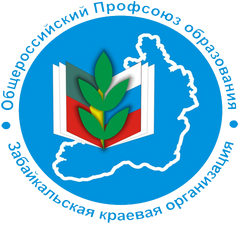 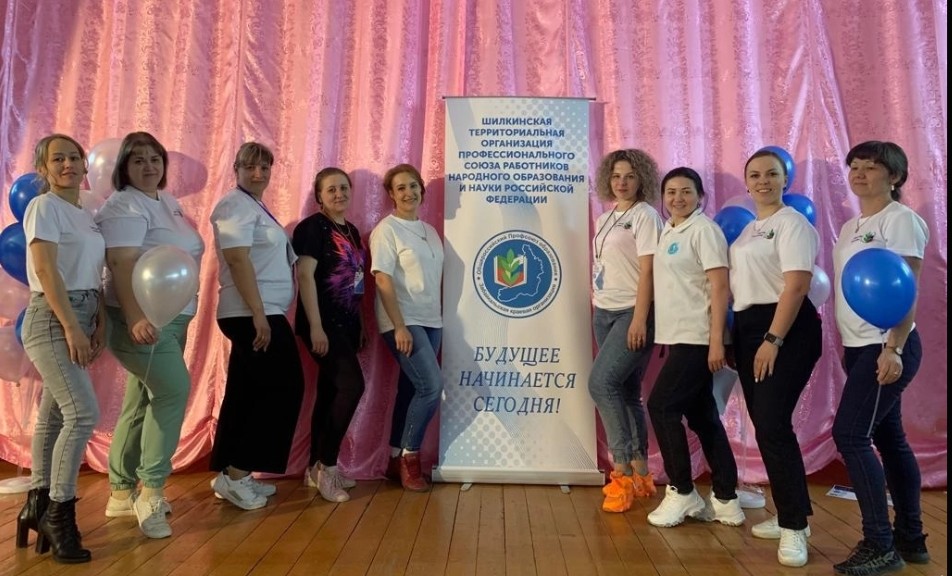 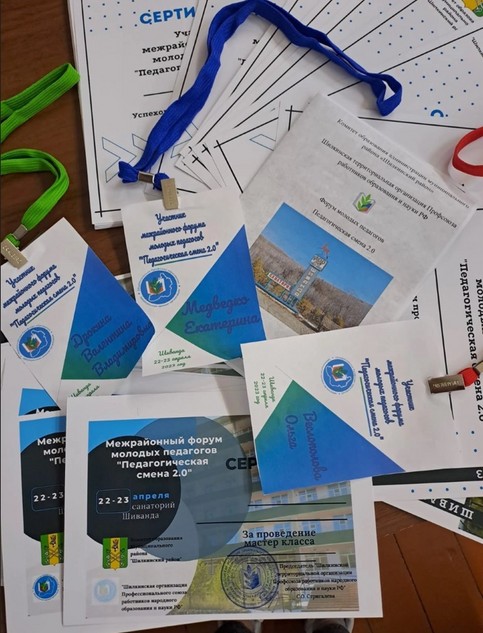 Проведение  форума
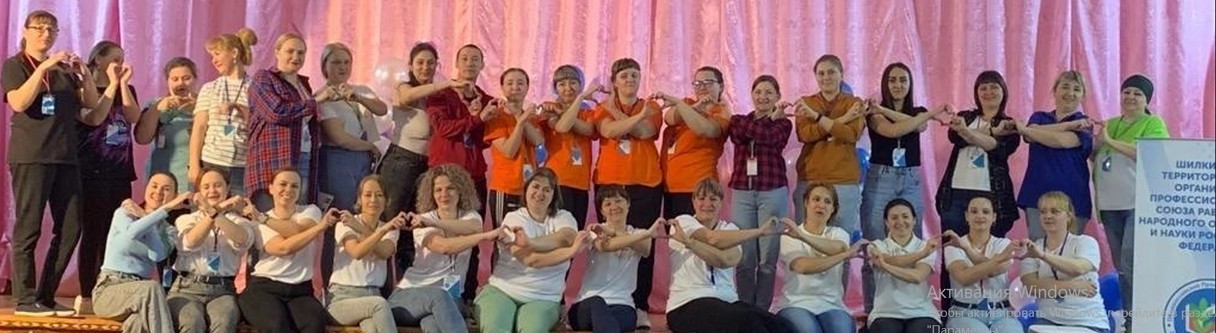 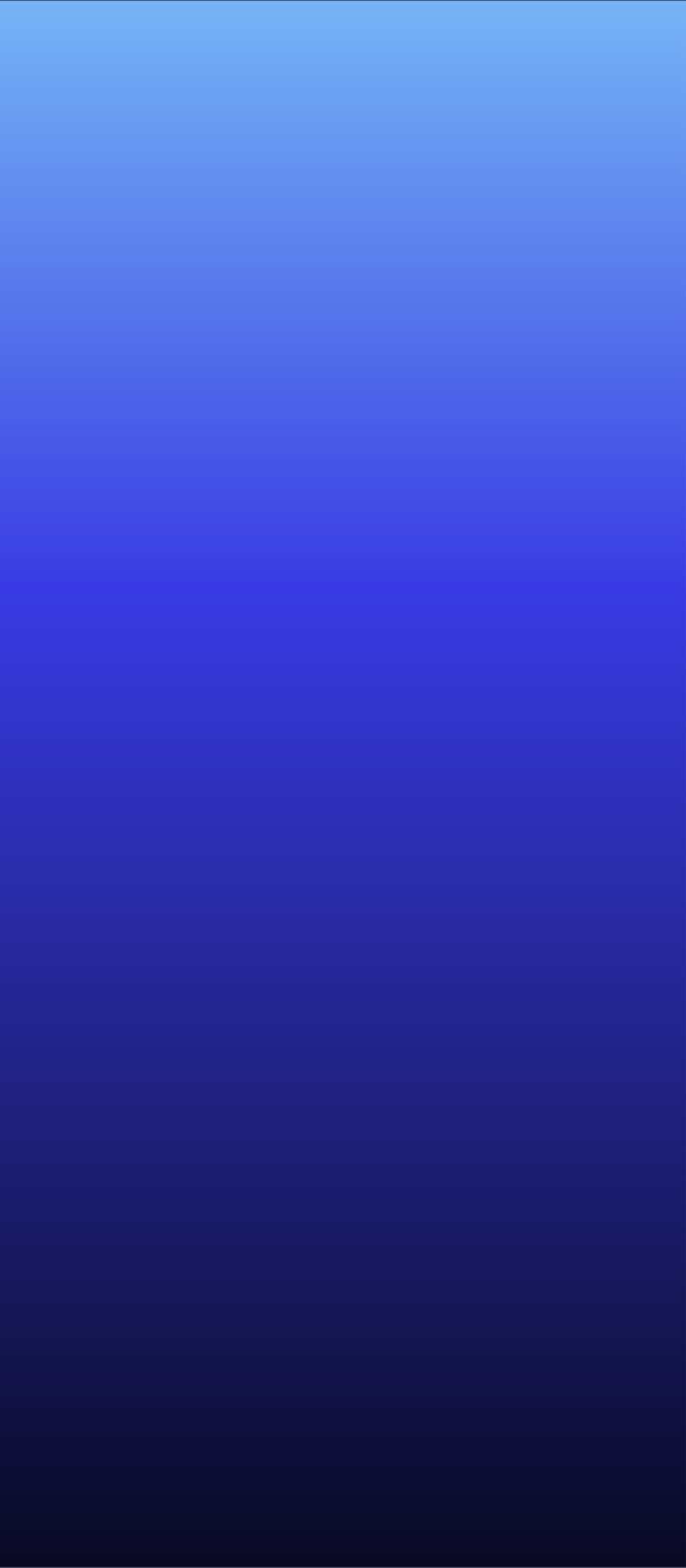 Межрайонный форум молодых педагогов
“Педагогическая смена 3.0”  на базе МОУ СОШ с.Богомягкого
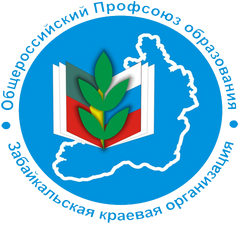 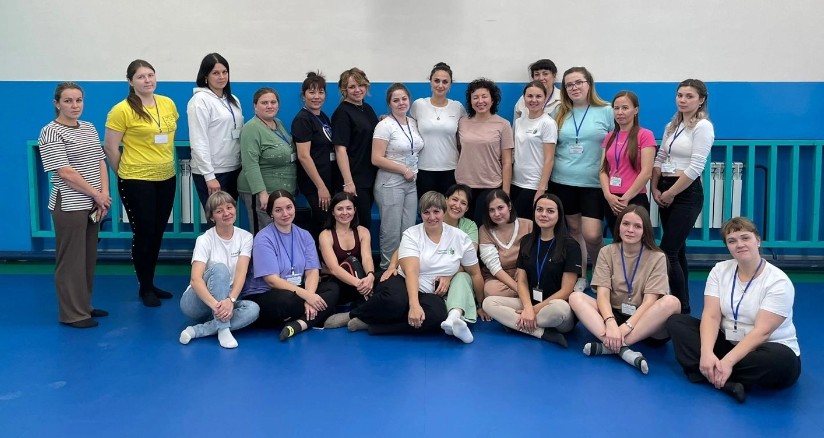 Проведение  форума
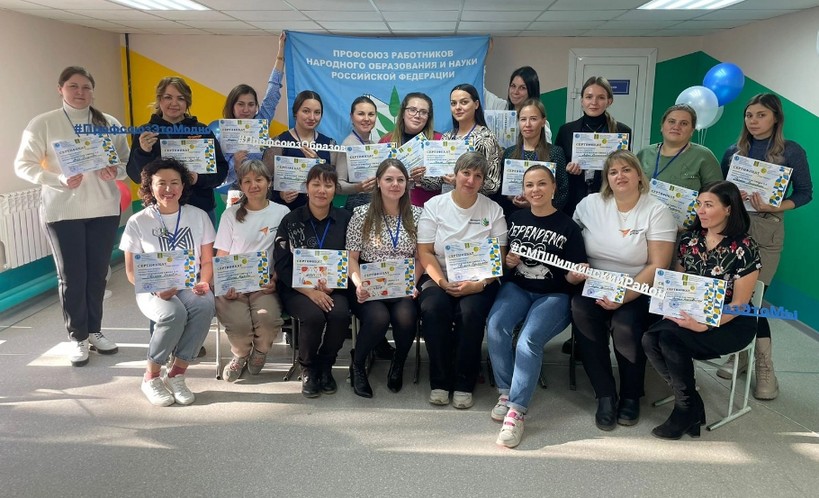